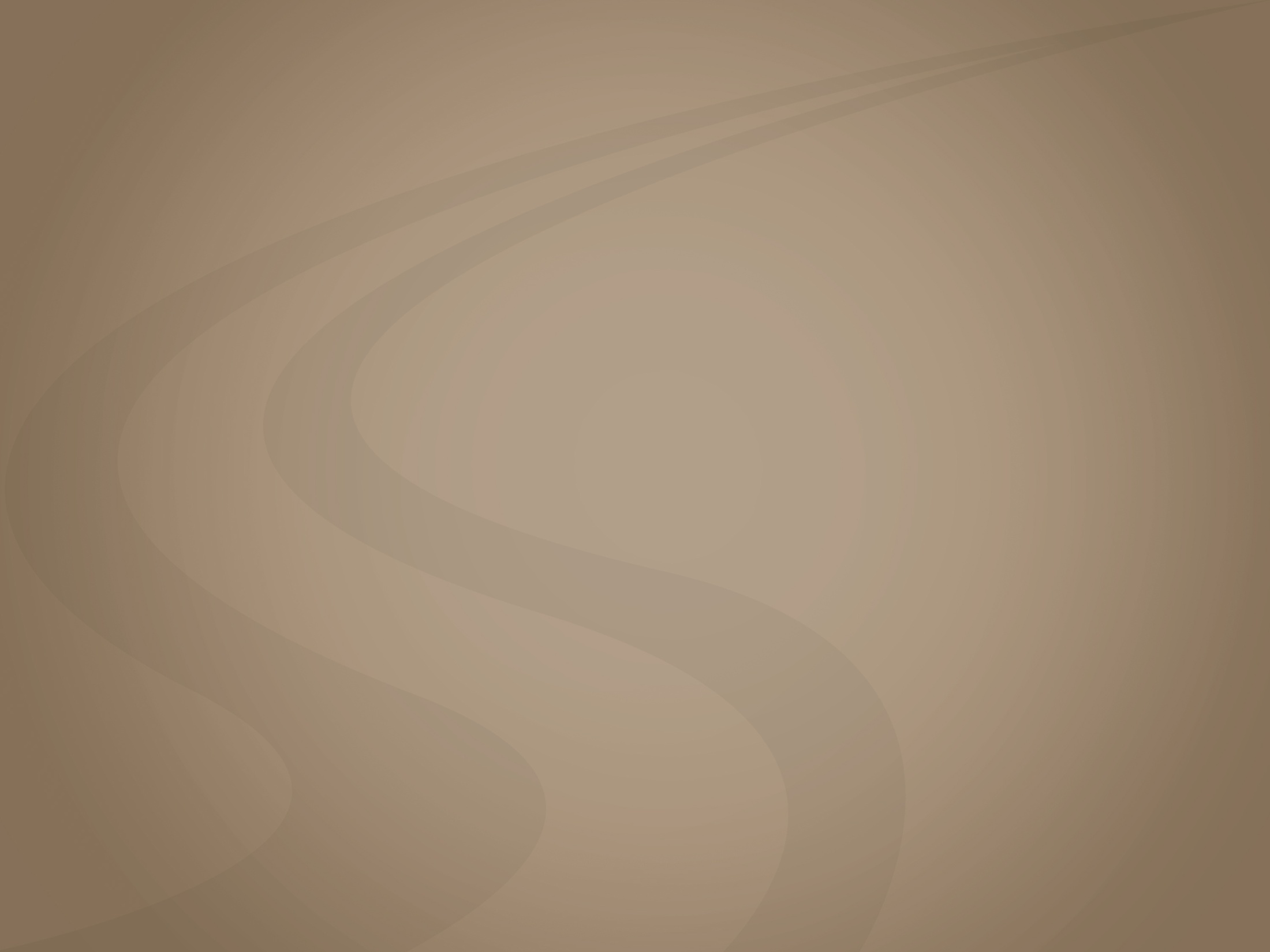 A Blow to Act 13?: The Impact of the Commonwealth Court’s Decision on Local Zoning and Natural Gas Development in Pennsylvania
---  Penn State Extension Service  ---
Educational Outreach Webinar Series
August 9, 2012
Stephen W. Saunders
SAUNDERS LAW LLC
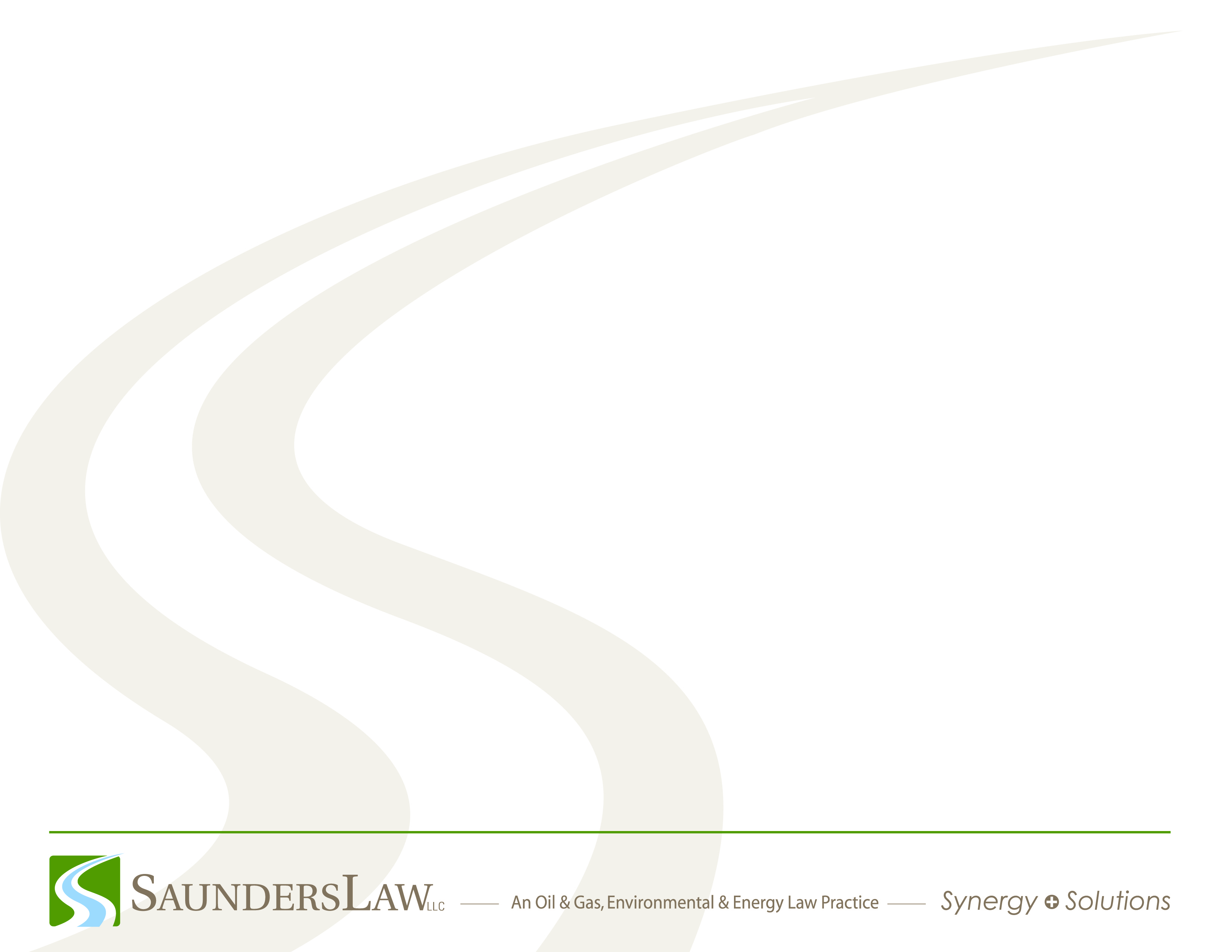 I.   Municipal Regulation under Oil and Gas Act (Repealed)
§ 602 	
	“Except with respect to ordinances adopted pursuant to the . . . Municipalities Planning Code, and the . . . Flood Plain Management Act, all local ordinances and enactments purporting to regulate oil and gas well operations regulated by this act are hereby superseded…
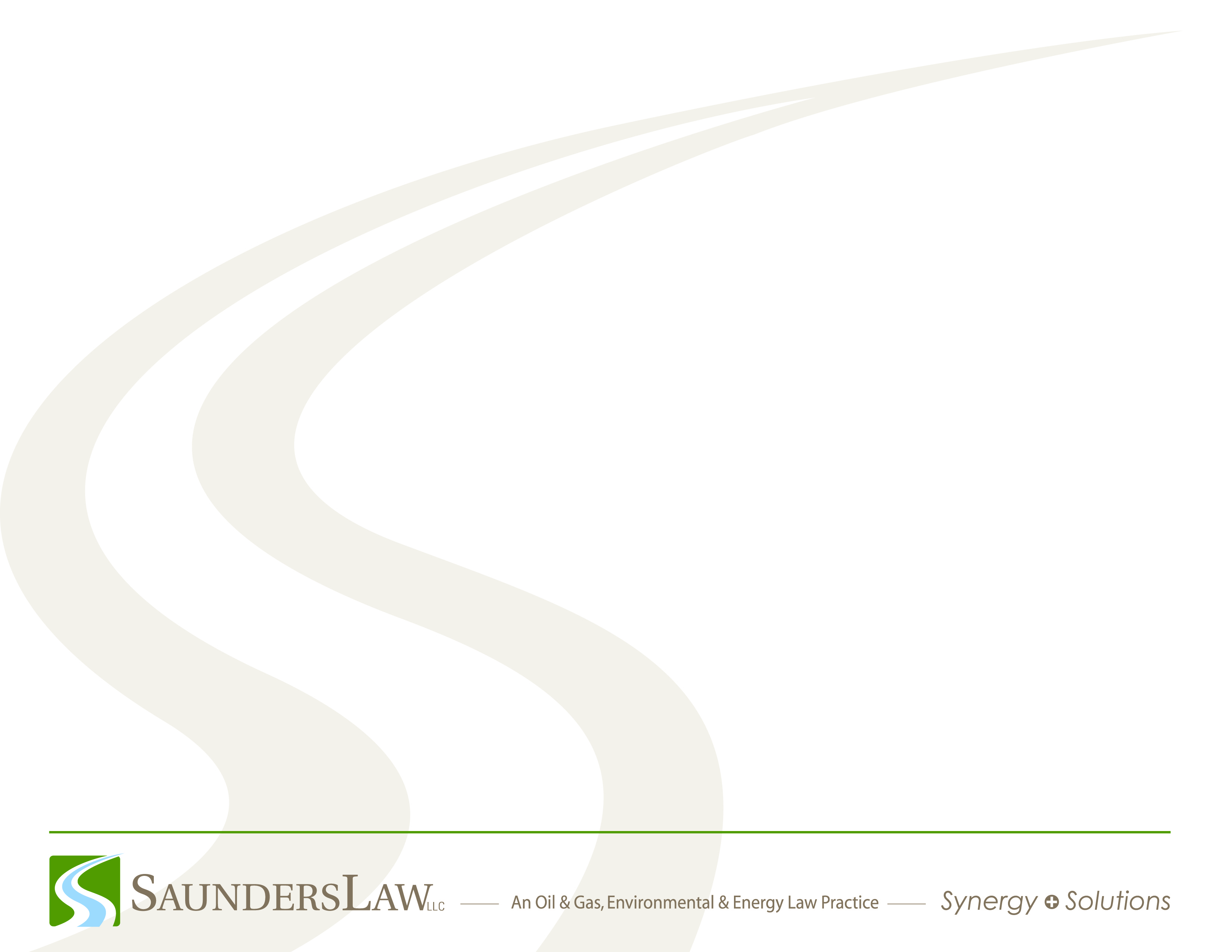 § 602 
(continued)
	 …No ordinances or enactments adopted pursuant to the aforementioned acts shall contain provisions which impose conditions, requirements or limitations on the same features of oil and gas well operations regulated by this act or that accomplish the same purposes as set forth in this act. The Commonwealth, by this enactment, hereby preempts and supersedes the regulation of oil and gas wells as herein defined.”
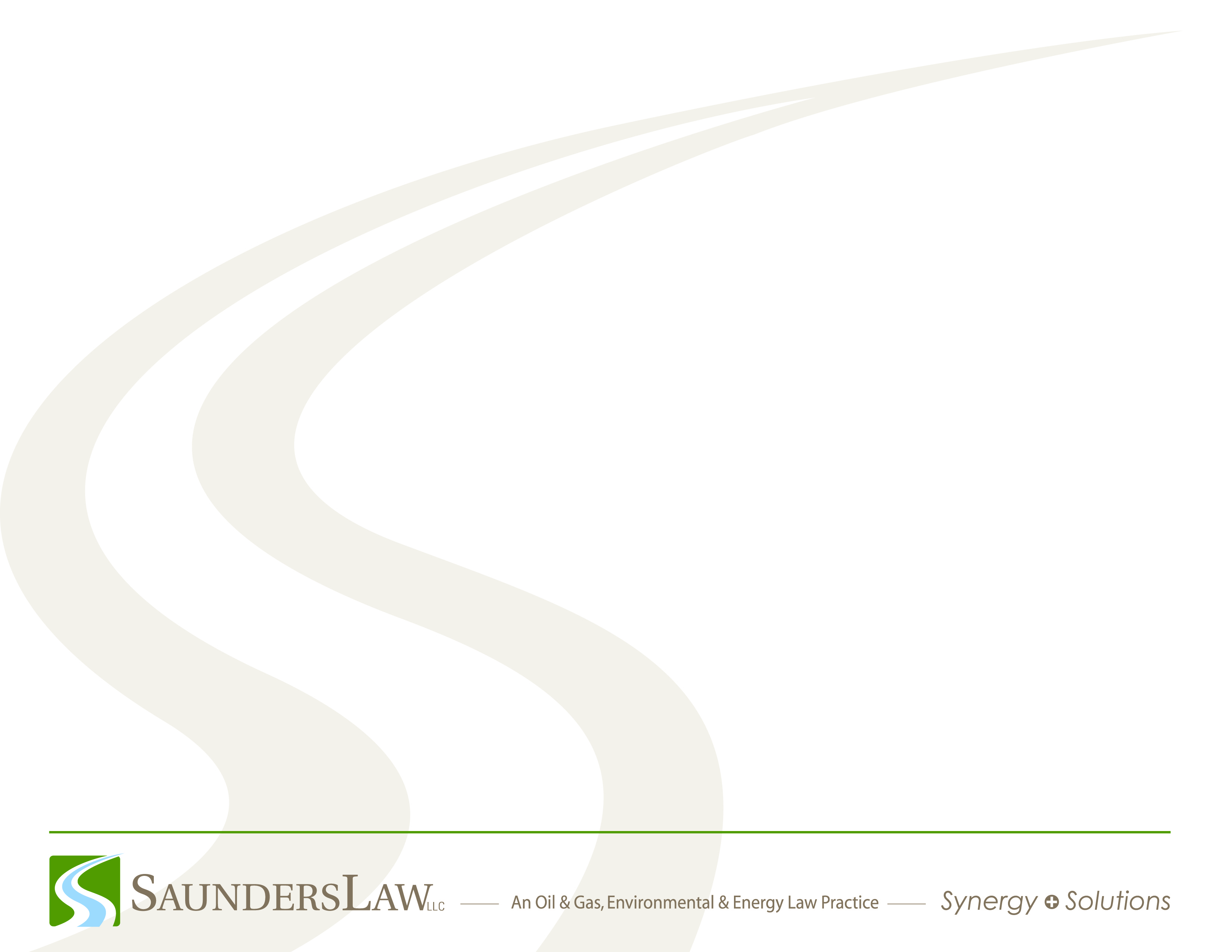 Preemption Cases Under Oil and Gas Act (OGA)
Huntley & Huntley v. Borough of Oakmont, 
 964 A.2d 855 (Pa. 2009)
Competing legislative schemes of OGA and MPC
Court viewed the regulations on well location (PaDEP) as different from local regs addressing where activities can occur in a municipality
The OGA’s preemptive scope is not total
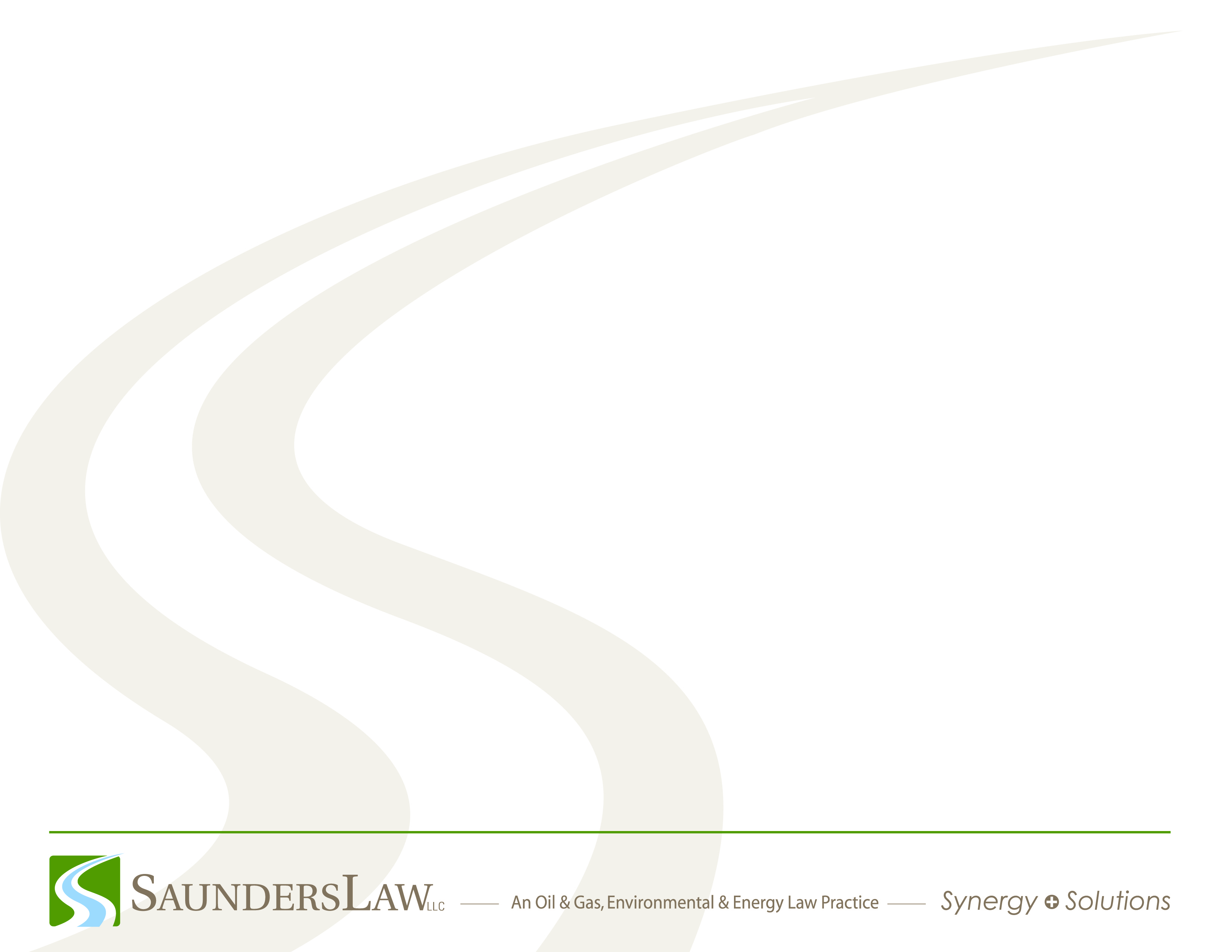 Huntley and Huntley
Municipalities can enact traditional zoning ordinances that identify which uses are allowed in different areas of a municipality
Even if the same preclude oil and gas drilling in certain parts of the community
The overall restriction on oil and gas well in R-1 districts is not preempted by the OGA
Example of permissive municipal regulation
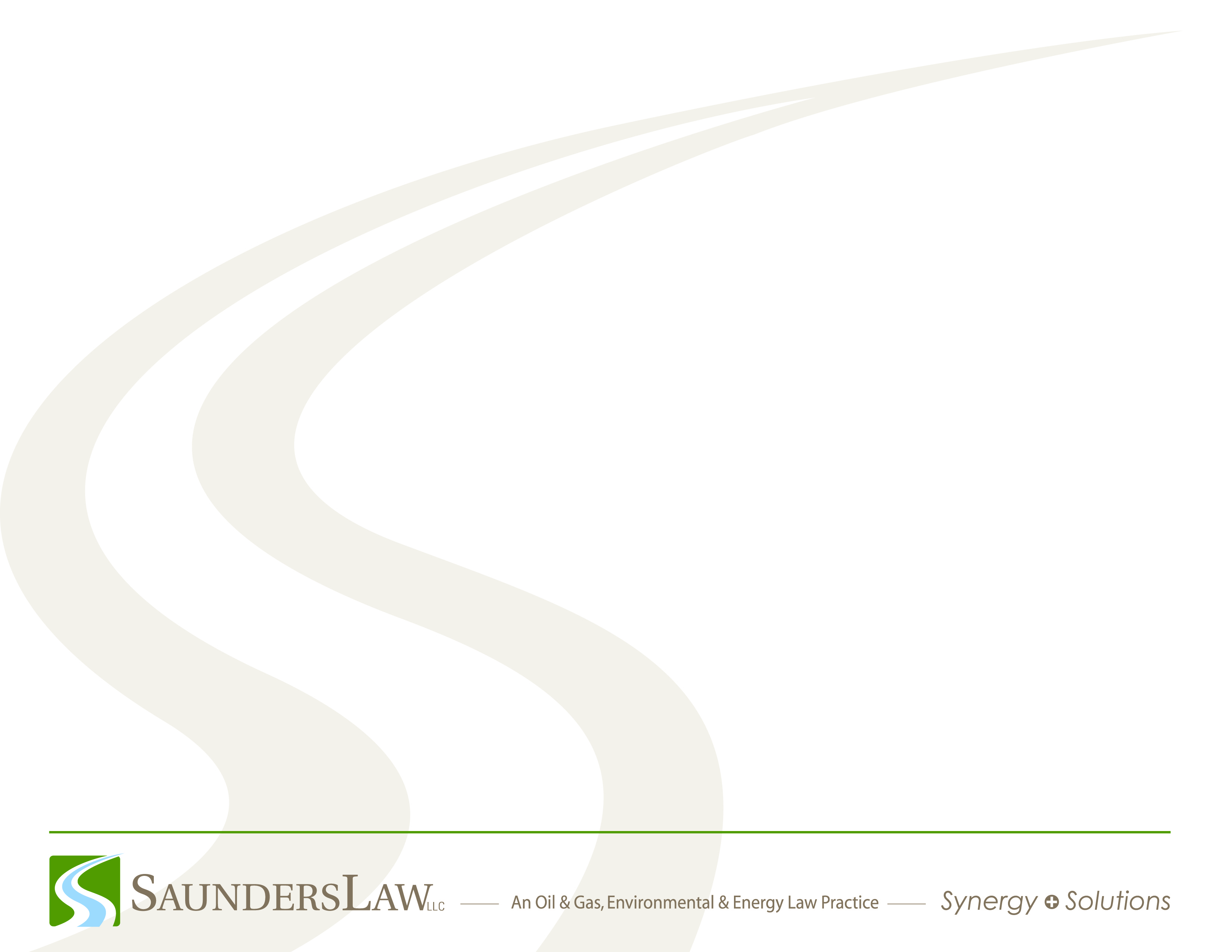 Range Resources v. Salem Township,  964 A.2d 869 (Pa. 2009)
Municipal SALDO covered permitting procedures for wells, bonding requirements, site restoration, pre-drilling water testing, etc.
These were minimum requirements and compliance did not guarantee permit issuance
Although some aspects differed, regulations deemed nearly parallel to regulatory apparatus of OGA
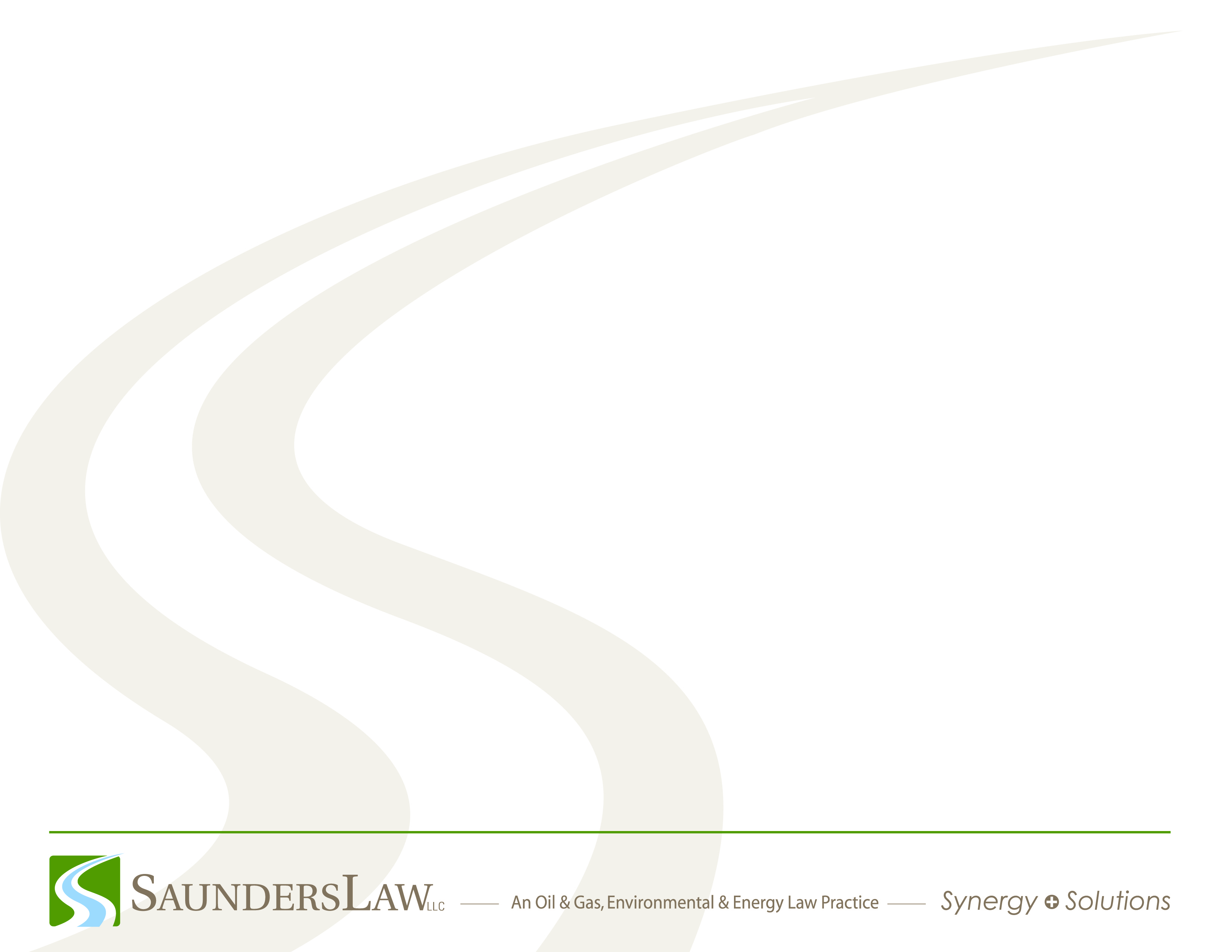 Range Resources v. Salem Township
The Court ruled that the regulation did not focus on zoning of commercial of industrial development generally, but solely on oil and gas development
Comprehensive and restrictive nature of scheme acts as an obstacle to the legislative purposes underlying the OGA
Example of impermissible municipal zoning
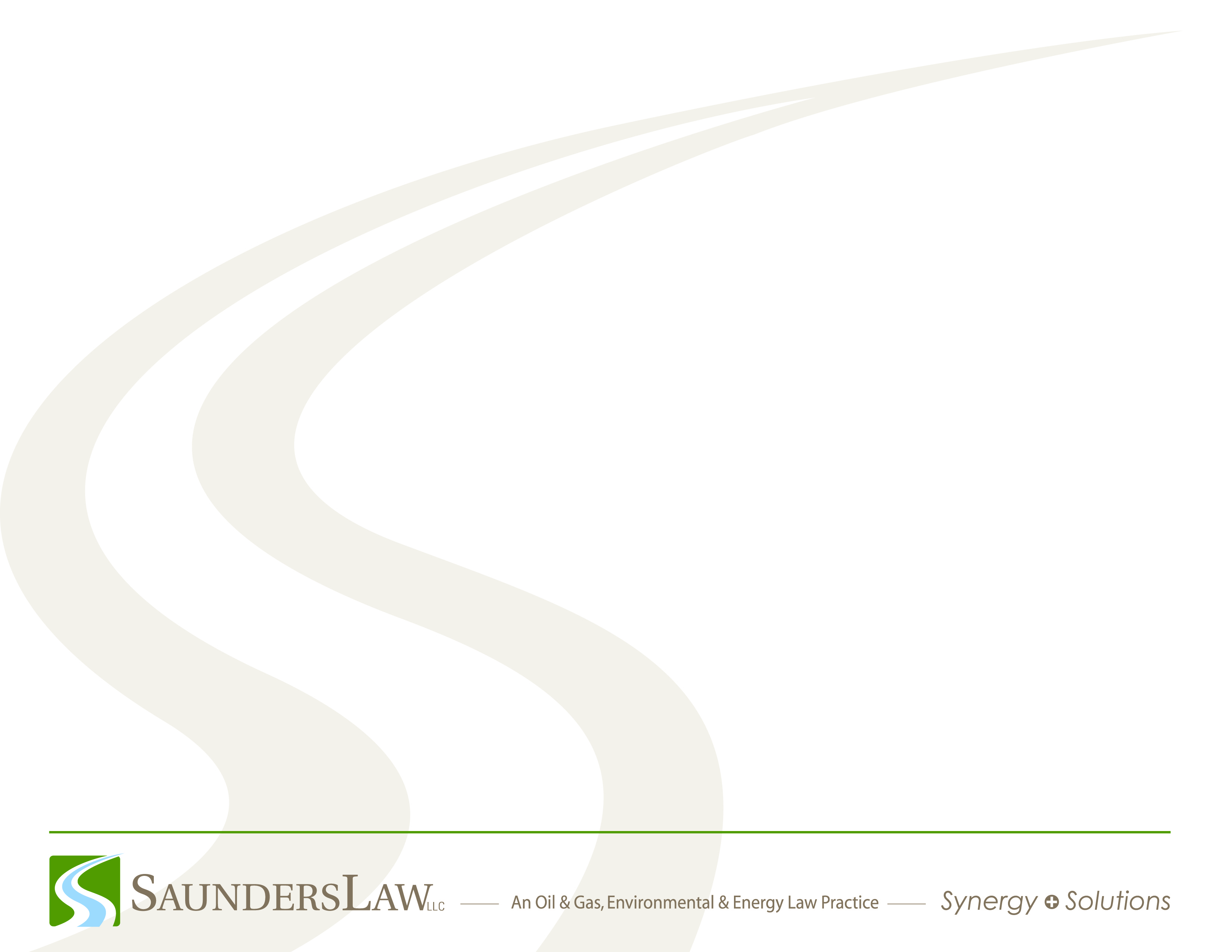 II.   Municipal Regulation under Act 1358 Pa. C.S. §§2301 - 3501
Local ordinance must avoid three Act 13 barriers:

Section 3302 – “oil and gas operations” regulated by Chapter 32 (former OGA)
Section 3303 – “oil and gas operations” regulated by environmental statutes
Section 3304 – obstacles to “reasonable oil and gas development”
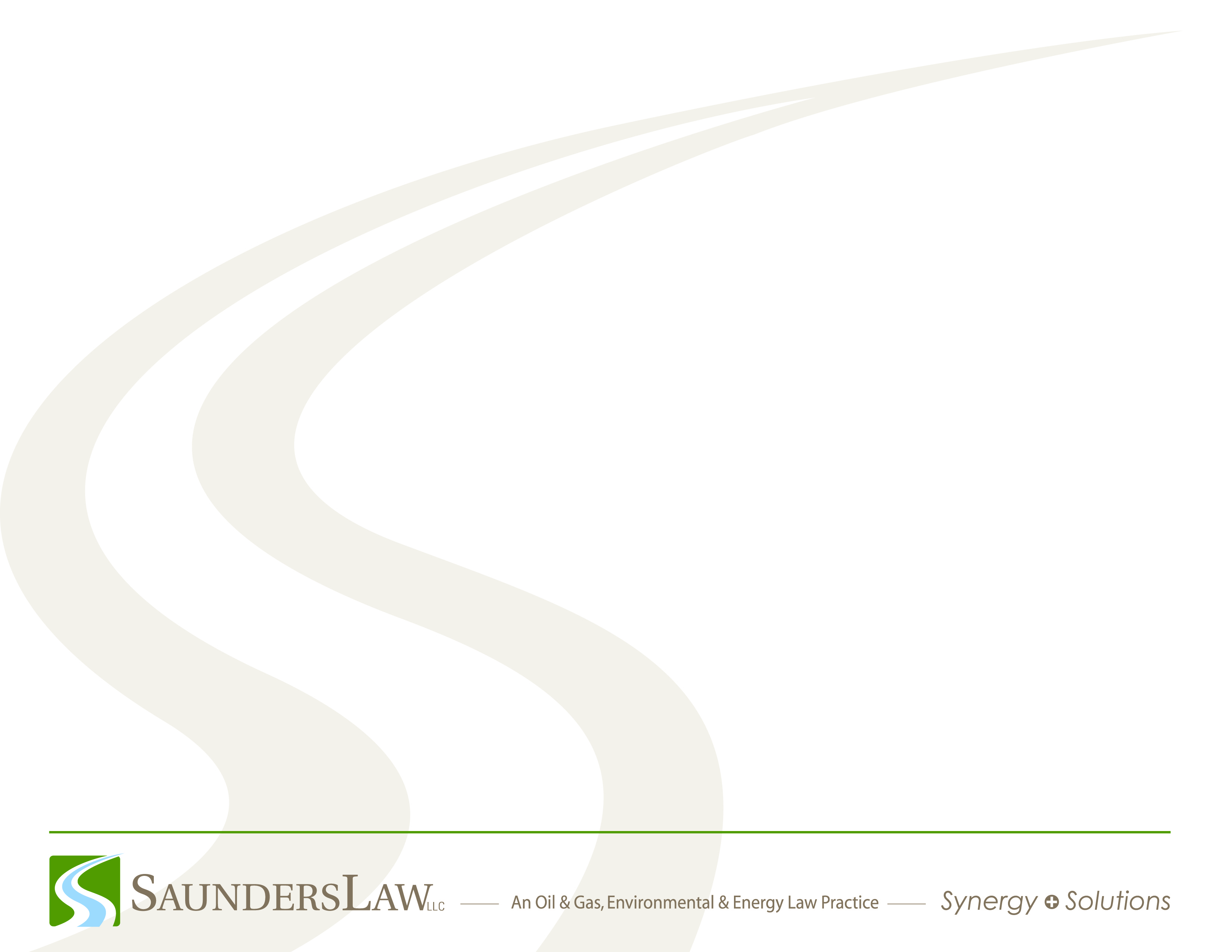 Act 13 – Section 3302“Oil and Gas Operations”
“Except with respect to ordinances adopted pursuant to the MPC and the . . . Flood Plain Management Act, all local ordinances purporting to regulate oil and gas operations regulated by Chapter 32 (relating to development) are hereby superseded.  No local ordinance adopted pursuant to the MPC or the Flood Plain Management Act shall contain provisions which impose conditions, requirements or limitations on the same features of oil and gas operations regulated by Chapter 32 or that accomplish the same purposes as set forth in Chapter 32.  The Commonwealth, by this section, preempts and supersedes the regulation of oil and gas operations as provided in this chapter.”
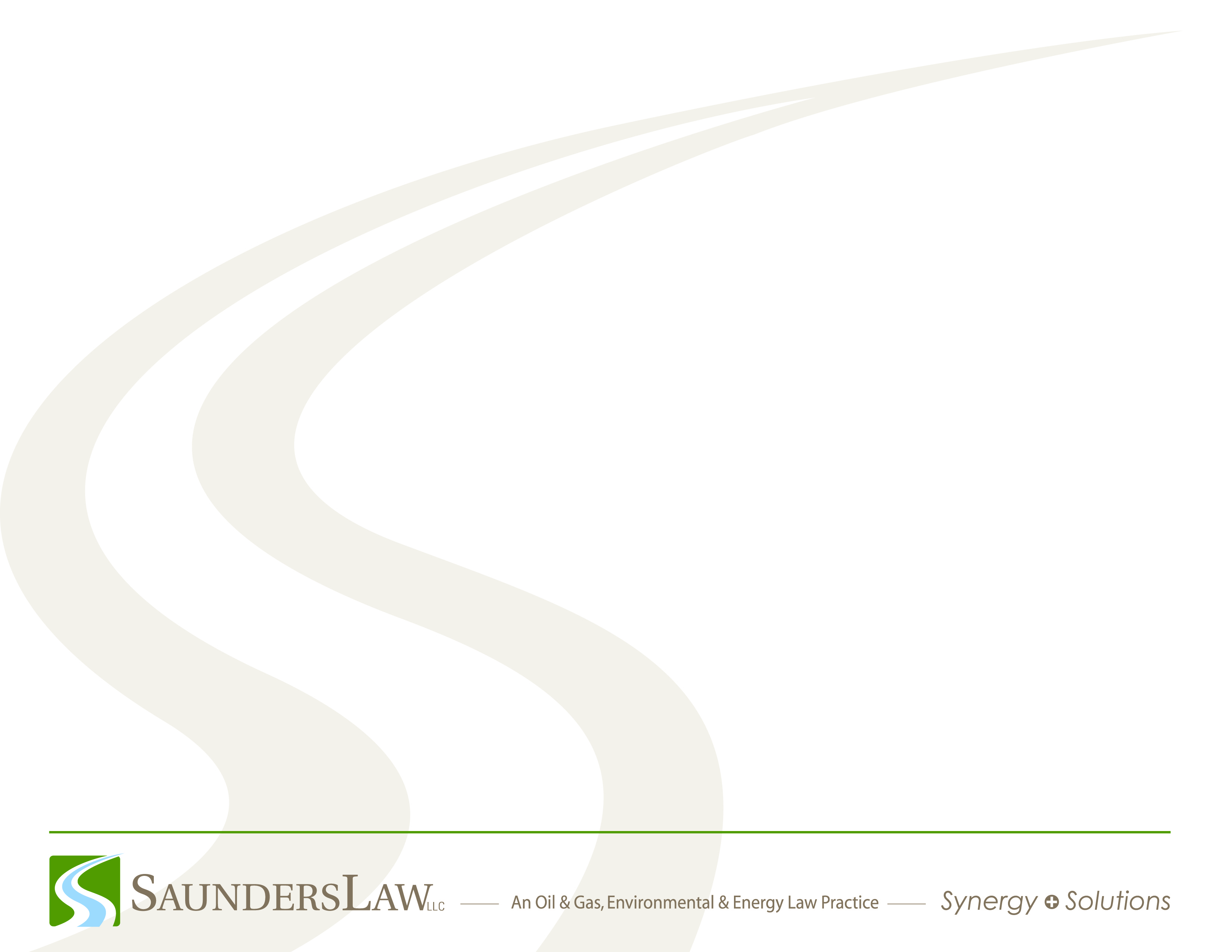 Act 13 – Section 3302 “Oil and Gas Operations”
Any difference between section 3302 and former section 602 “is intended only to conform to the style of the Pennsylvania Consolidated Statutes and is not intended to change or affect the legislative intent, judicial construction or administration and implementation . . .”
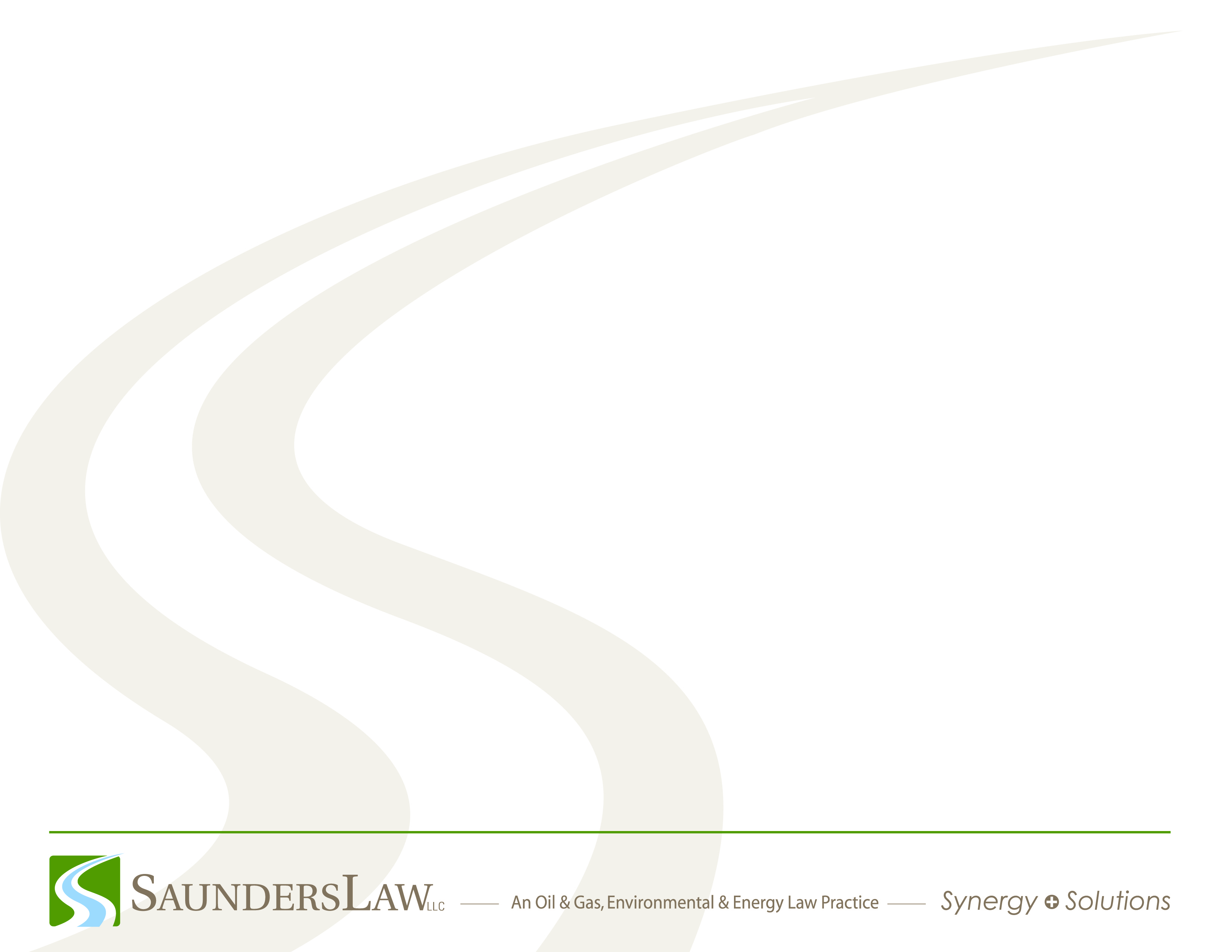 Act 13 – Section 3302 “Oil and Gas Operations”
Section 3301 – Definition of Oil and Gas Operations:
- Well location assessment
- Water / fluid storage or impoundment
- Pipelines
- Compressor stations
- Natural gas processing plants
- Equipment directly associated with activities       and necessarily located at or adjacent to site
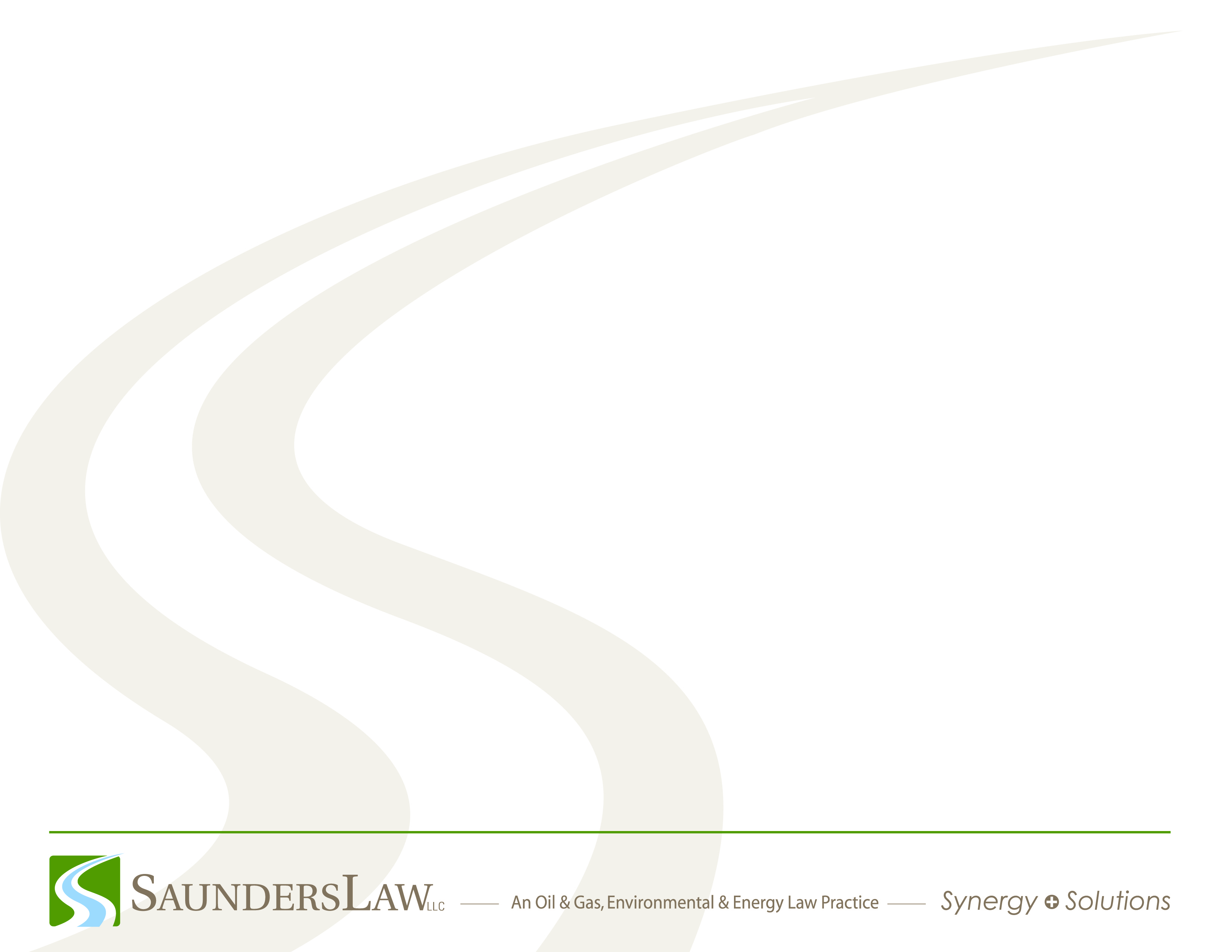 Act 13 – Section 3303 Environmental statutes
To the extent that environmental acts regulate oil and gas operations, they occupy the entire field of regulation
Local ordinances are preempted
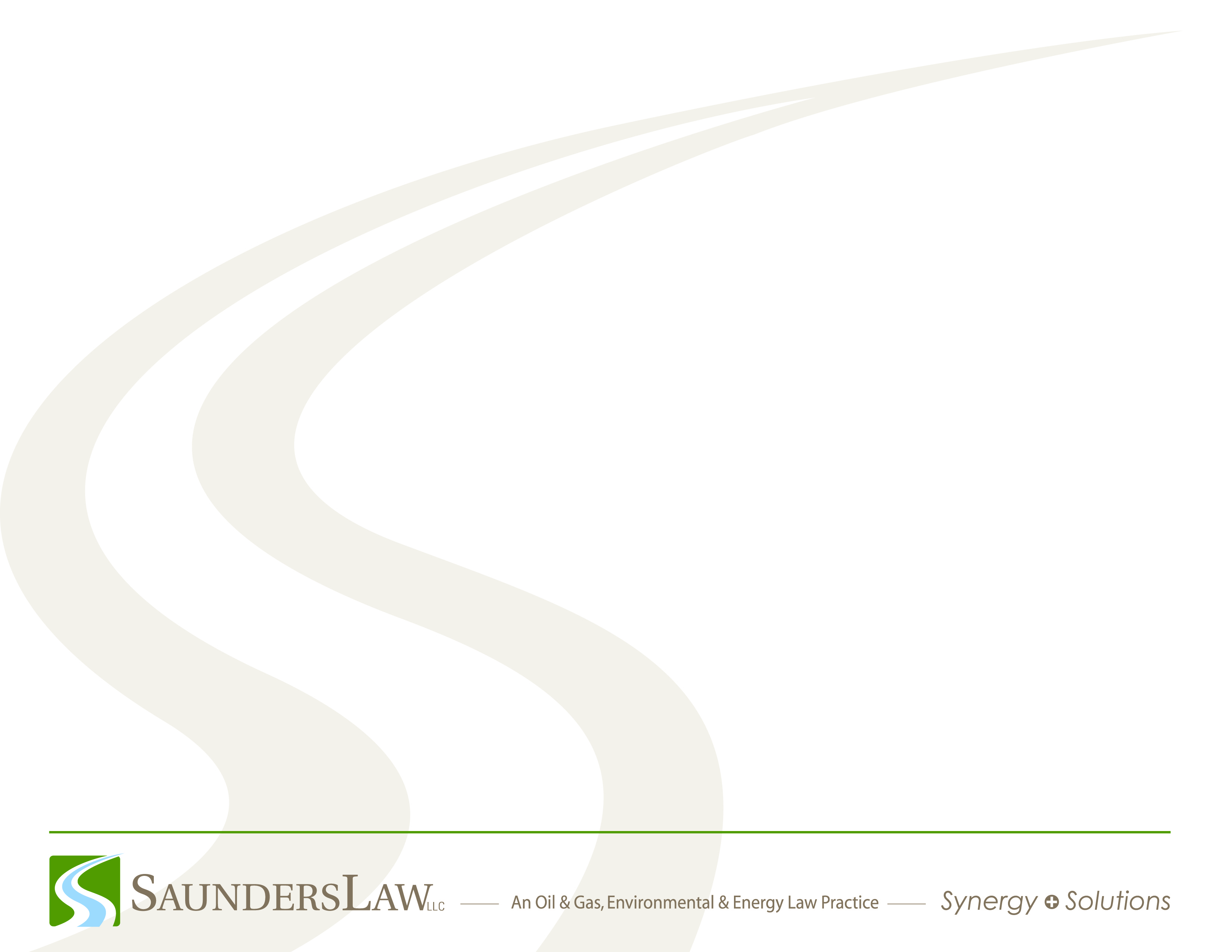 Act 13 – Section 3303 Environmental Statutes
Section 3302 – Definition of Environmental Acts:
		To the extent that statutes regulate oil and gas 	operations
		State statutes:
		- for the protection of the environment or
		- for the protection of public health, safety,         	welfare
		Federal statutes:
		- for the protection of the environment
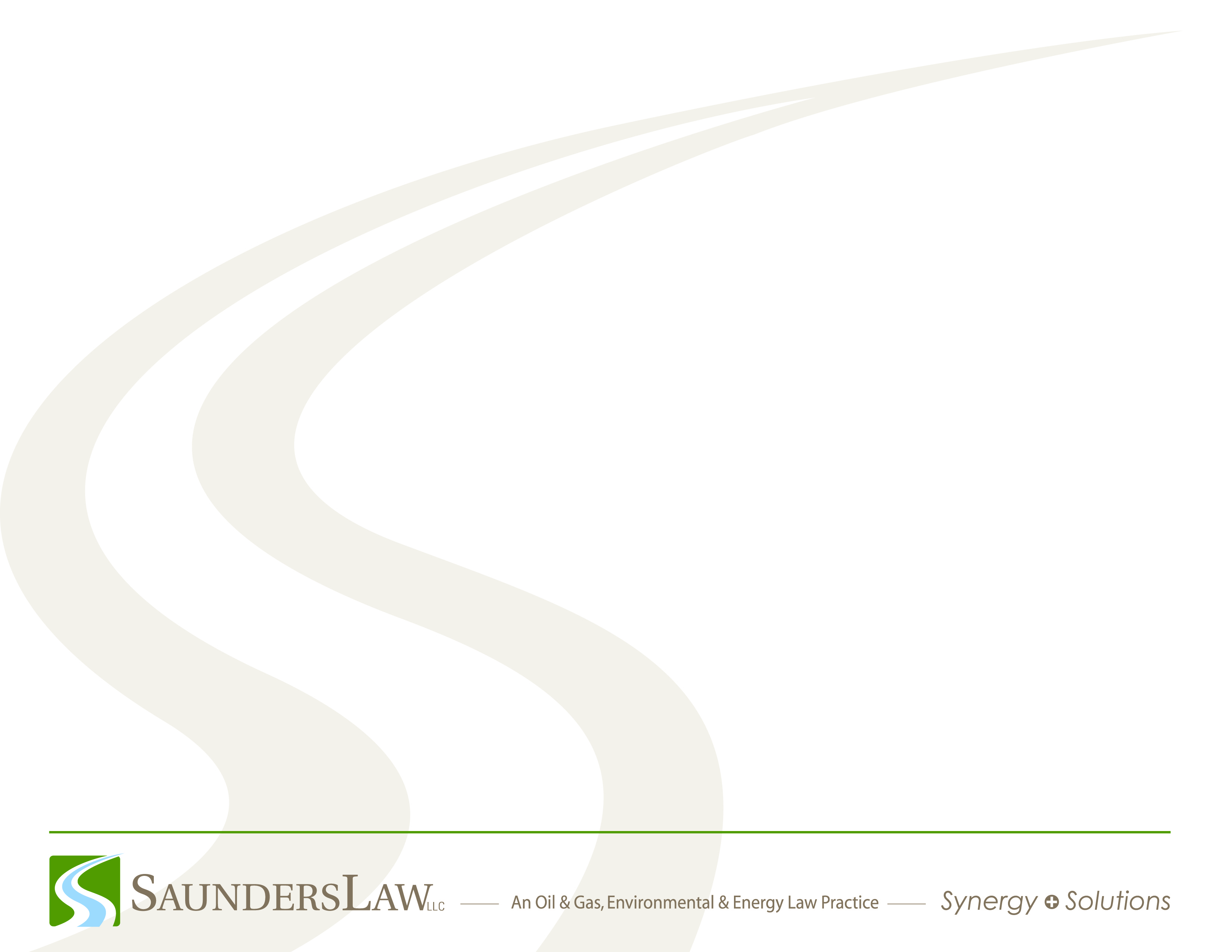 Act 13 – Section 3304 “Reasonable Development”
Shall allow well and pipeline location assessment operations

Conditions cannot be more stringent than on other industrial uses

Limited review periods for permitted or conditional uses
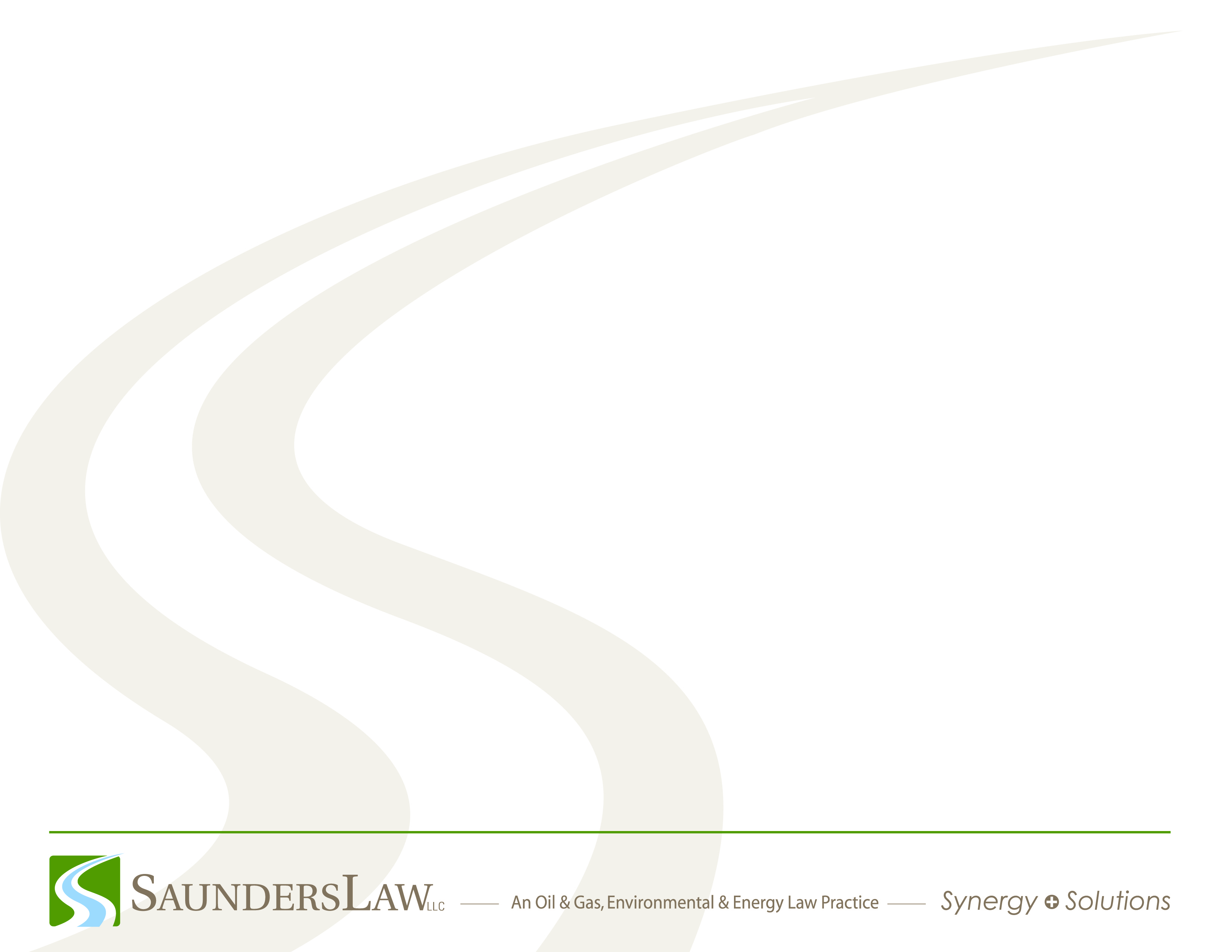 Act 13 – Section 3304 “Reasonable Development”
With some exceptions, oil and gas operations must be permitted use in all zoning districts
With some exceptions, impoundments areas must be authorized as permitted use
With some exceptions, compressor stations must be authorized as permitted use in agricultural and industrial districts
With some exceptions, processing plants must be authorized as permitted use in industrial districts
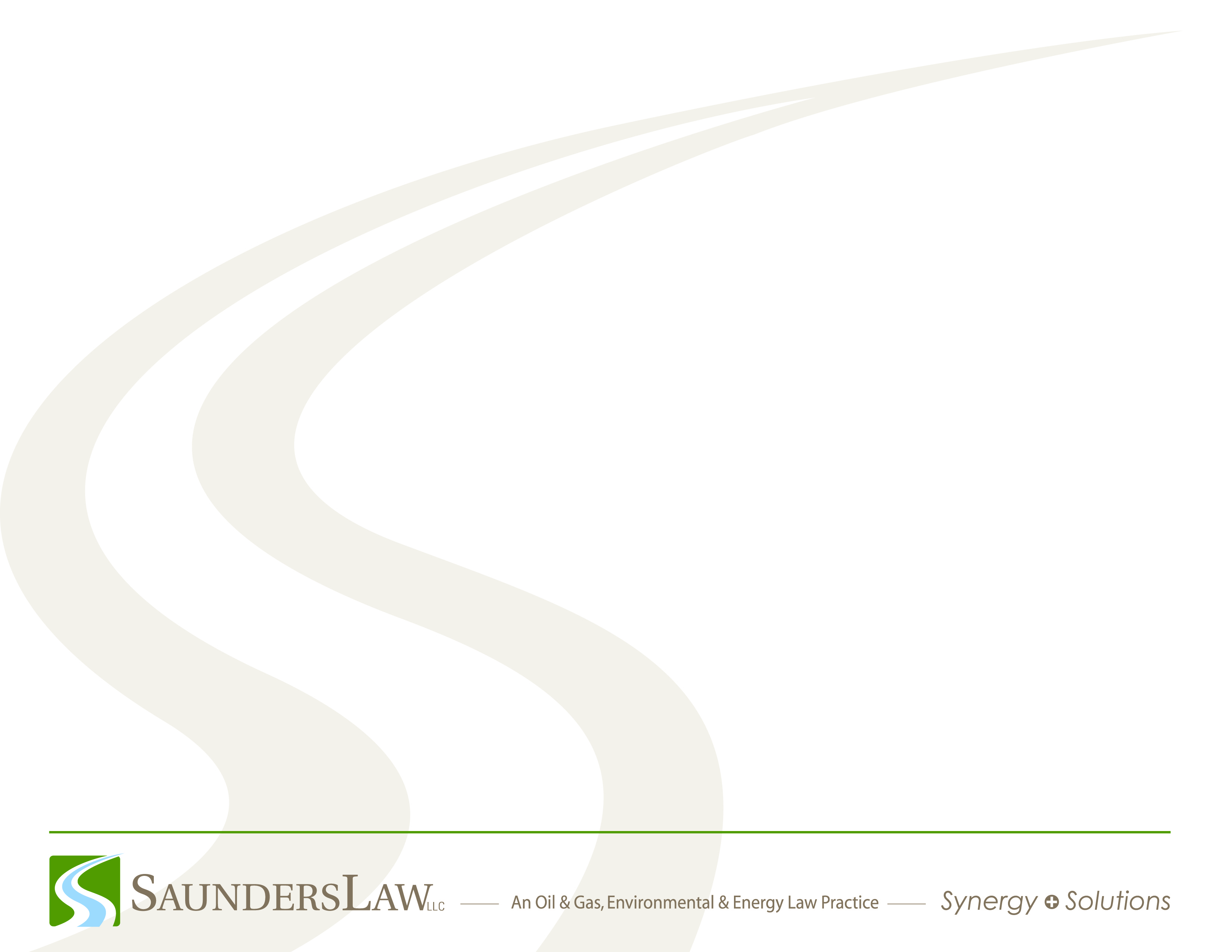 Act 13 – Section 3304 “Reasonable Development”
Restrictions on overweight vehicles shall only be allowed by state law
Ordinances shall not impose limitation on hours of operation for activities, subject to exceptions
Set-back distances cannot exceed those in Chapter 32
Set-back distances cannot be more stringent than those for other industrial uses
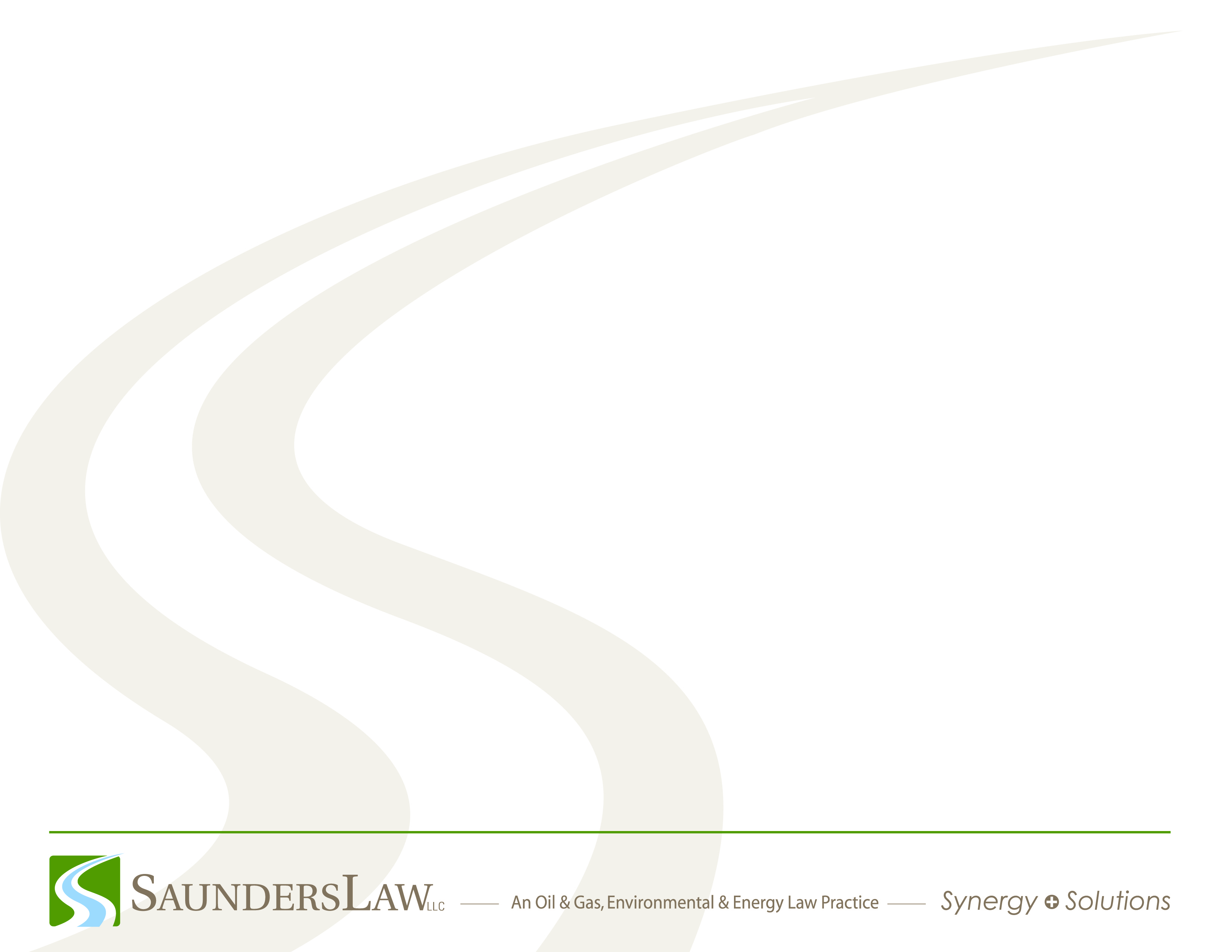 Act 13 – Section 3309 Application
Applies to all local ordinances existing on effective date of this Chapter 

Municipalities have 120 days after effective date to review and amend ordinances that are not in compliance
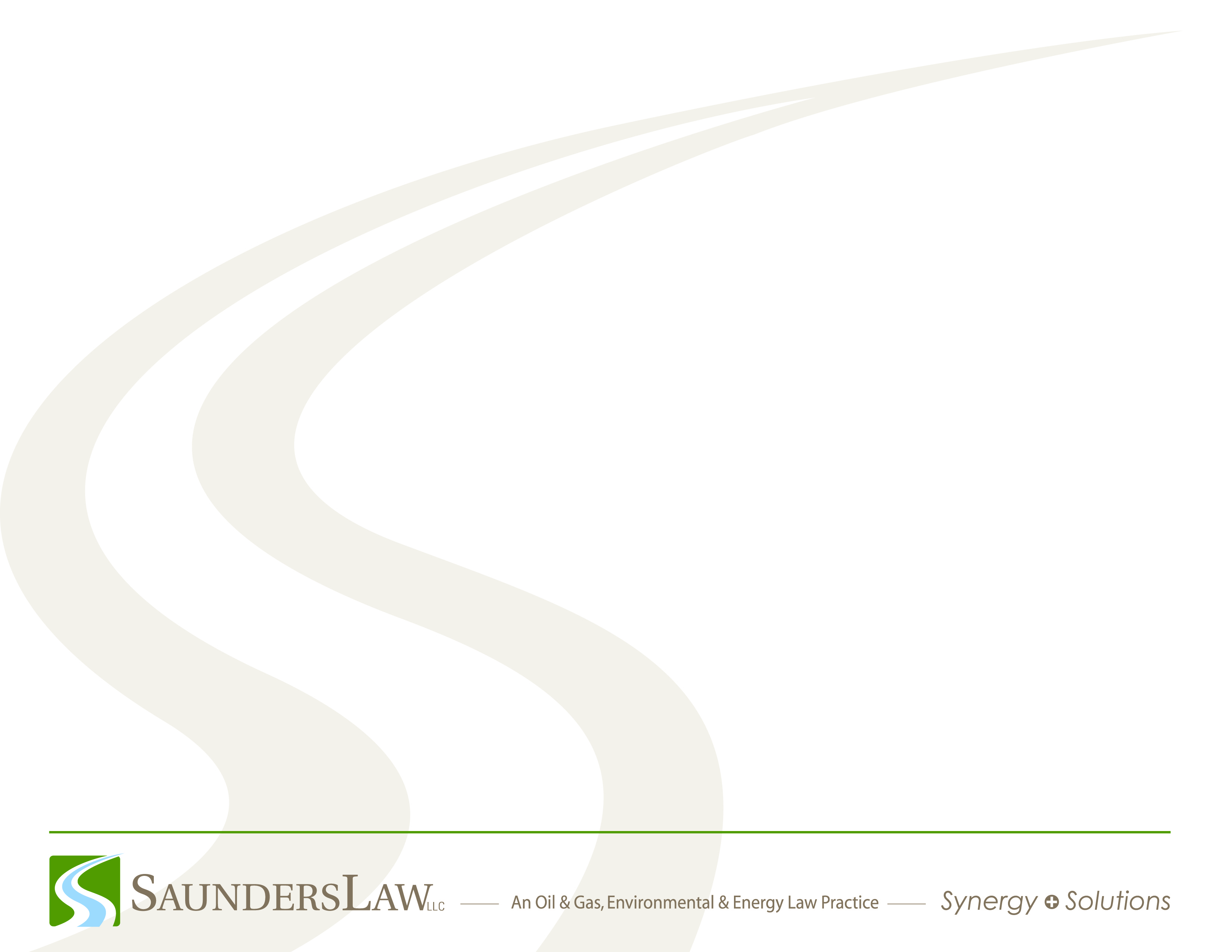 Act 13 – Section 3308 Sanction for Unlawful Ordinance
A municipality is ineligible to receive impact fee funds if court or PUC renders order that ordinance is not in compliance with law.

Municipality remains ineligible to receive funds until ordinance is amended or repealed.
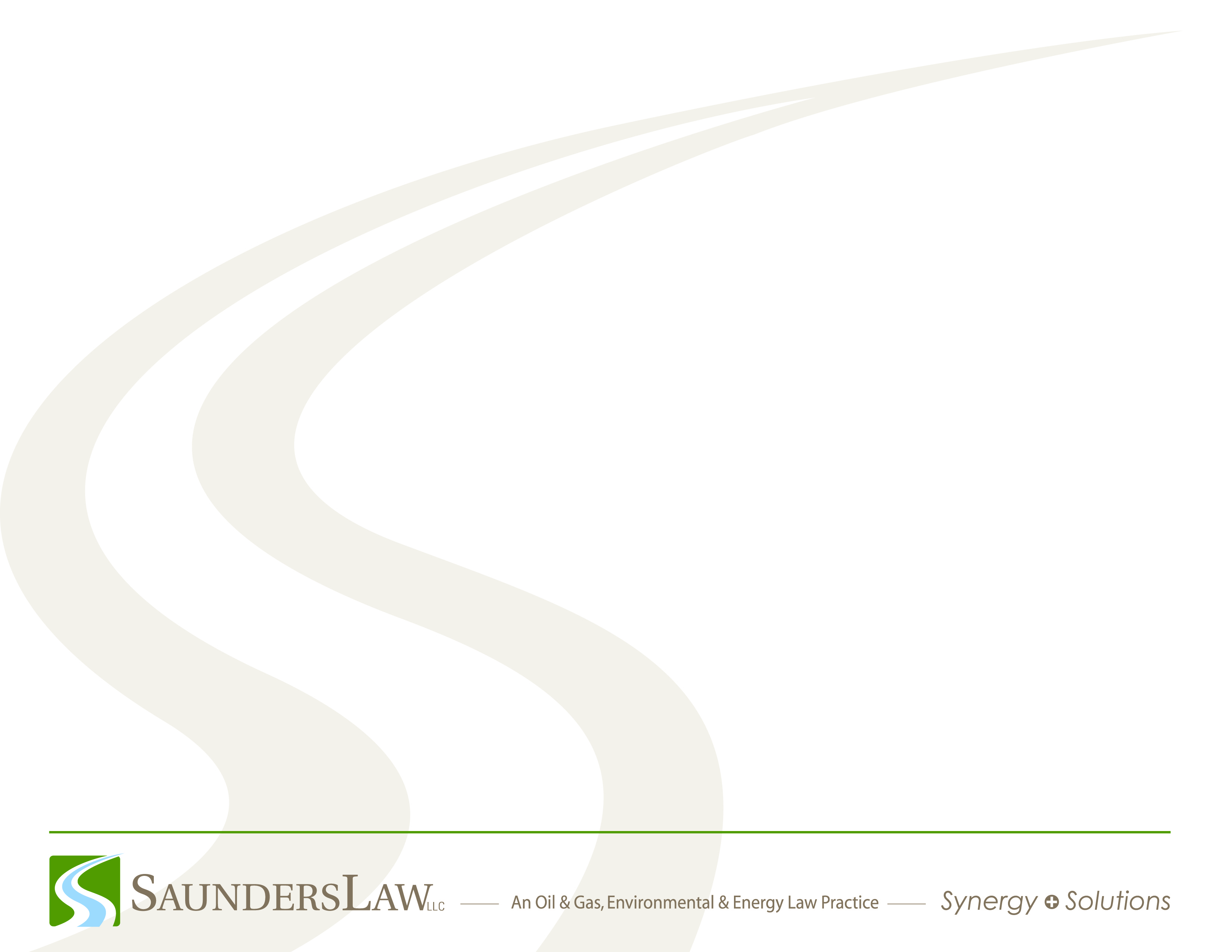 III. Robinson Township et al., v. Commonwealth of PA, 2012 Pa. Commw. LEXIS 222
Petitioners:
7 municipalities (+) filed Petition for Review Seeking :
	Declaratory Judgment and Injunctive Relief  Motion for Summary Relief 
	Challenging the constitutionality of Act 13
Filed March 29, 2012
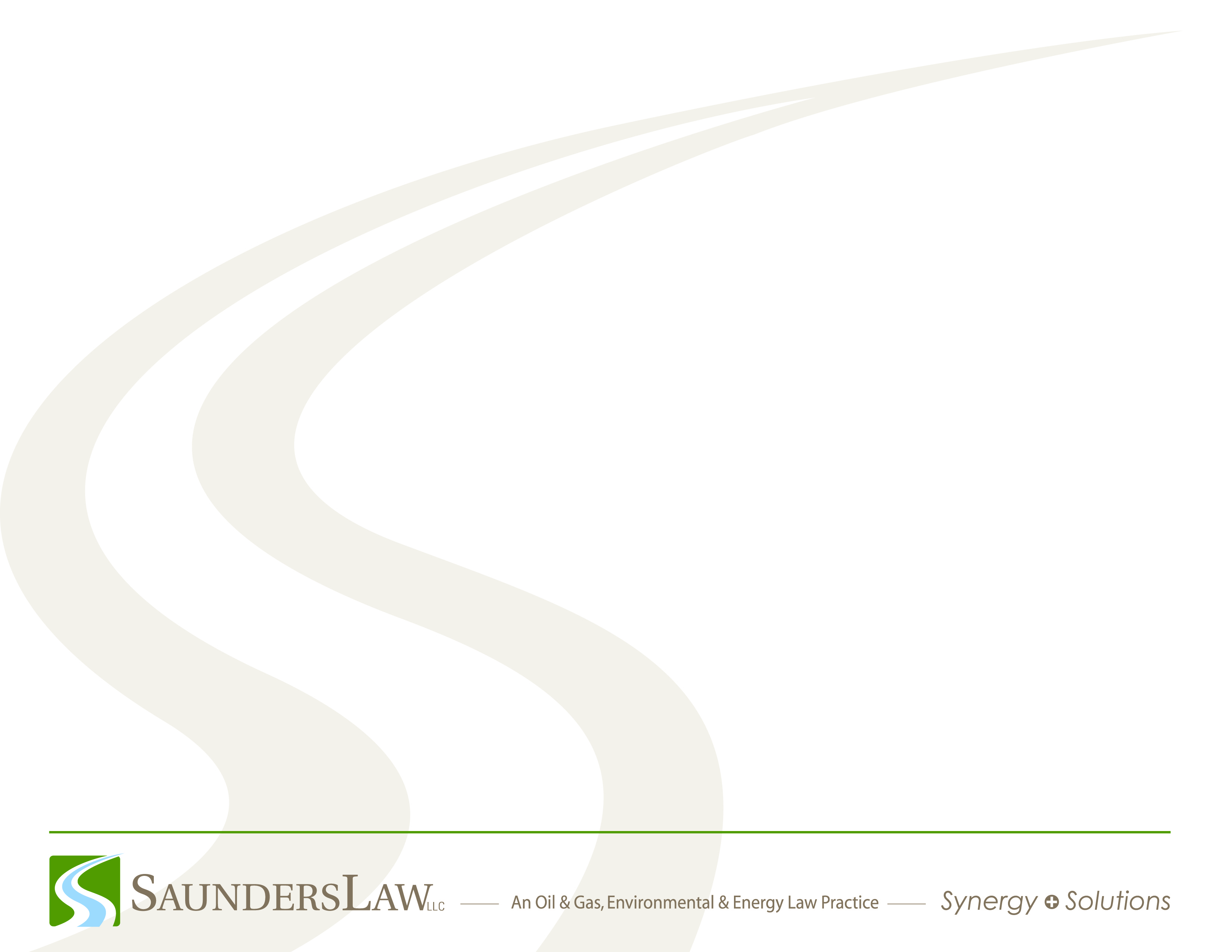 Respondents:

Commonwealth of PA
Public Utility Commission*
Department of Environmental Protection *
Office of Attorney General
Chairman, Secretaries and AG

All submitted Preliminary Objections 
(*also filed cross-motions for summary relief)
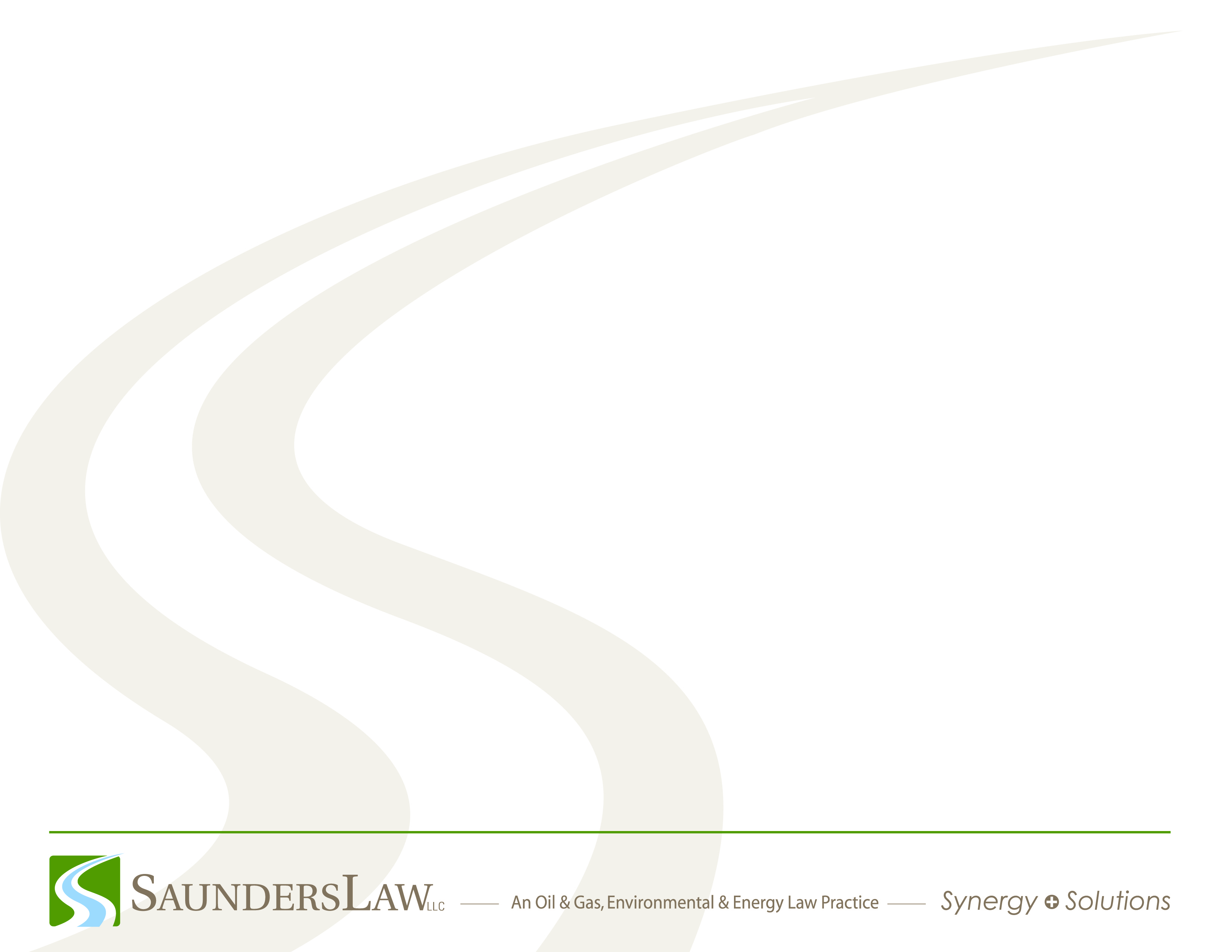 Summary of Petitioners’ Argument on the Zoning Issues
Each has constitutional and statutory obligations to protect the health, safety and welfare of its citizens and the public natural resources from industrial activity of oil and gas development.

	Act 13 would require the modification of their zoning laws in effectively preventing them from carry out those duties and constitutes an improper exercise of police power.
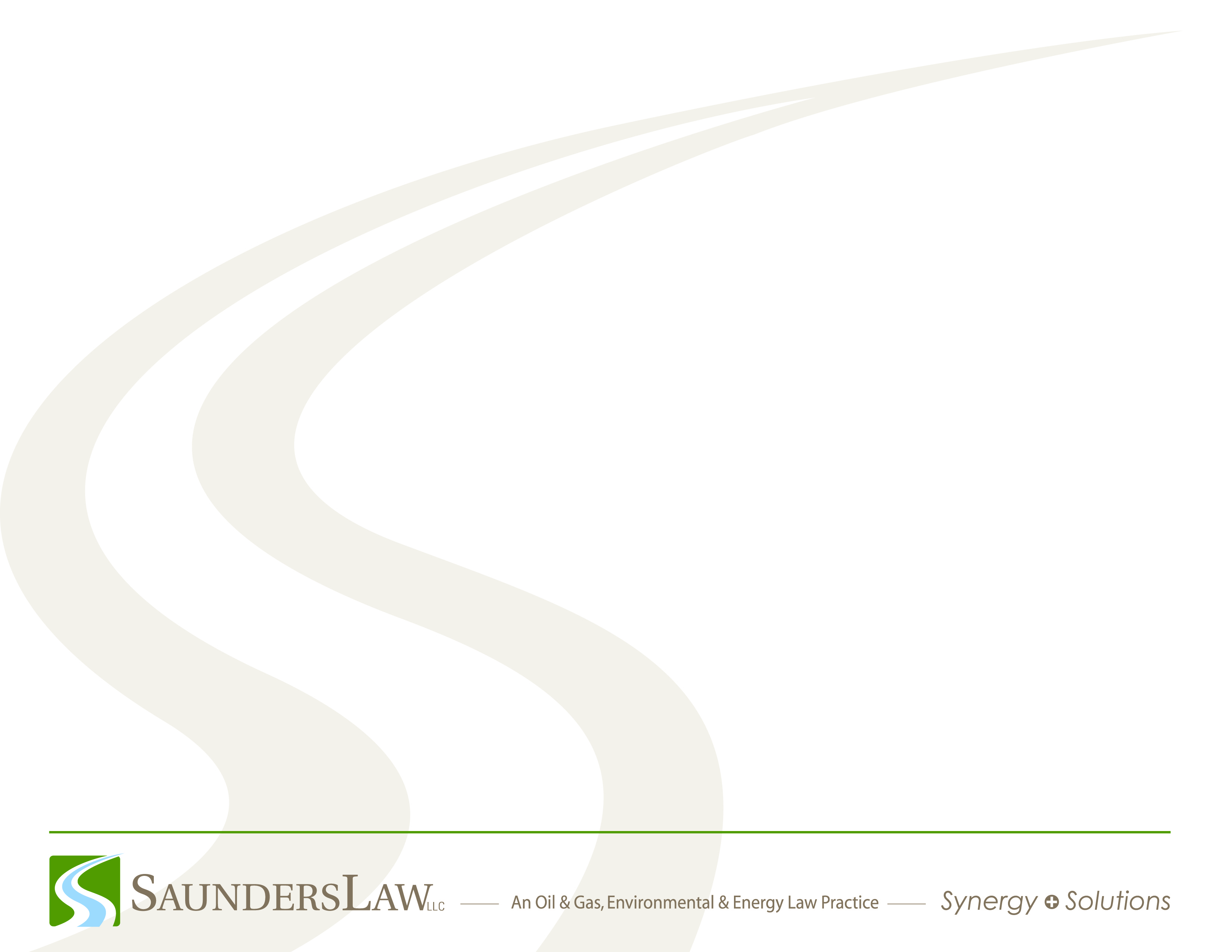 Summary of Respondents’ Position
Act 13 is the Legislature’s response to challenges of environmental protection and economic development that come from development of unconventional shale gas formations.
	In order to encourage the development of these resources, uniformity of local ordinances is needed to create the necessary predictability for the natural gas industry.
	Powers of municipalities are derived solely from the Creator-state and zoning must be enacted in accord with Act 13.
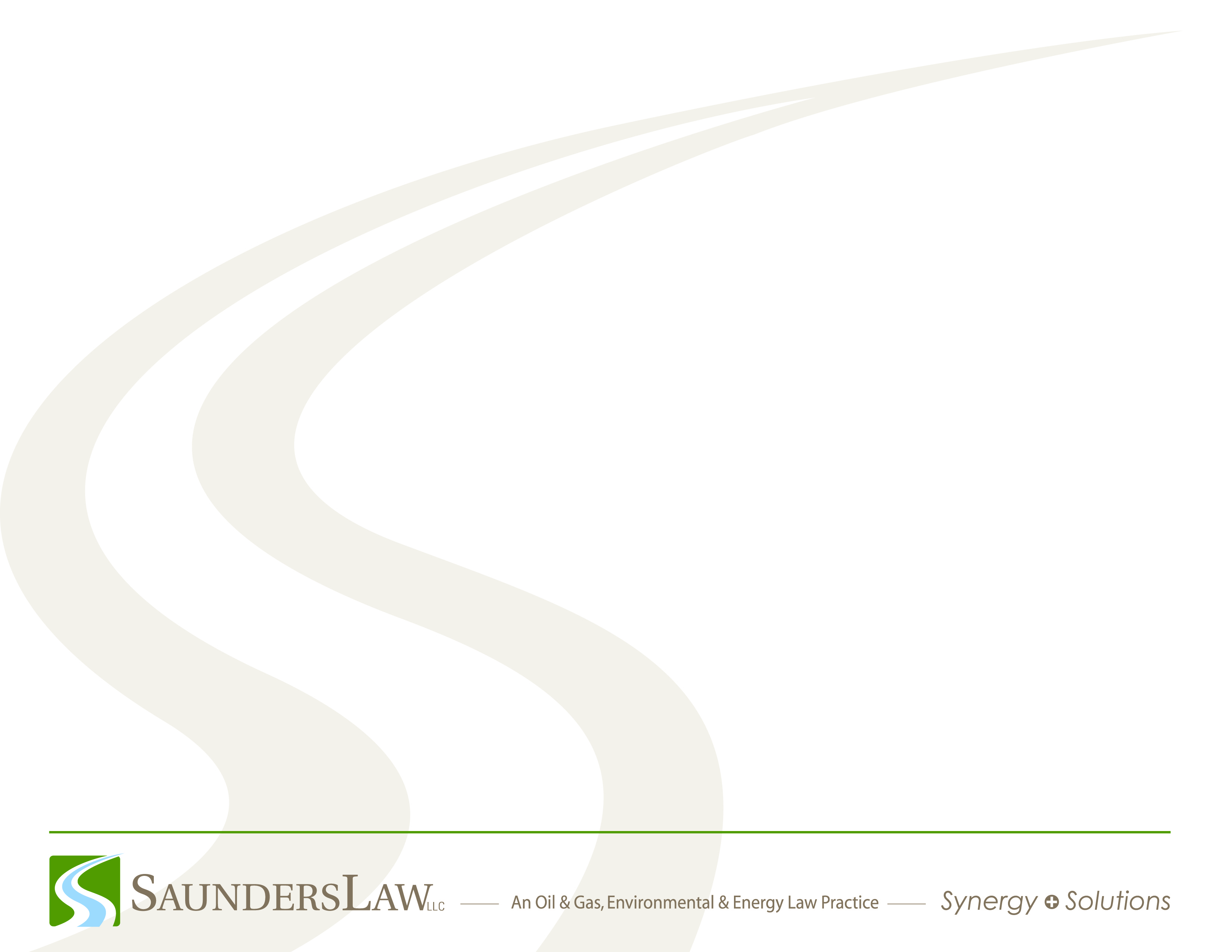 Petition for Review(12 counts)
Four prevailed before the 
				Commonwealth Court:
Count I
Act 13 represents an improper exercise of police power not designed to protect the health, safety, morals and public welfare of the citizens of Pennsylvania - Article 1, § 1 PA Constitution and §1 of the 14th Amendment to the U.S. Constitution
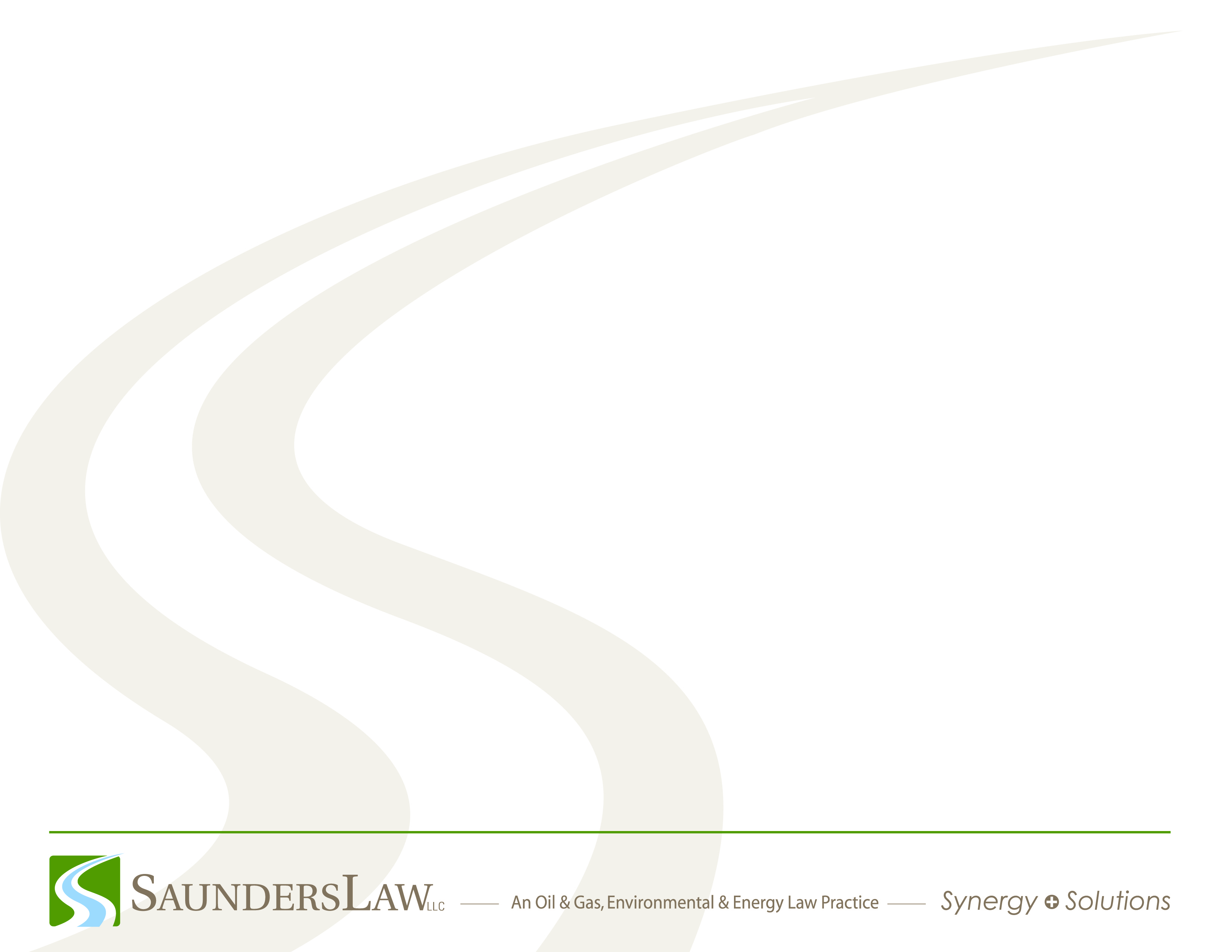 Count II
Act 13 permits incompatible uses in zoning districts in contravention of municipal comprehensive plans and is an unconstitutional use of zoning districts – Article 1, §1 of the PA Constitution

Count III
Act 13 represents a violation of the its police power by rendering it impossible for municipalities to meet their  obligations to create new or follow existing comprehensive plans, zoning districts or ordinances that protect the health, safety and welfare of residents and allow for orderly development of the community - Article 1, §1 of the PA Constitution
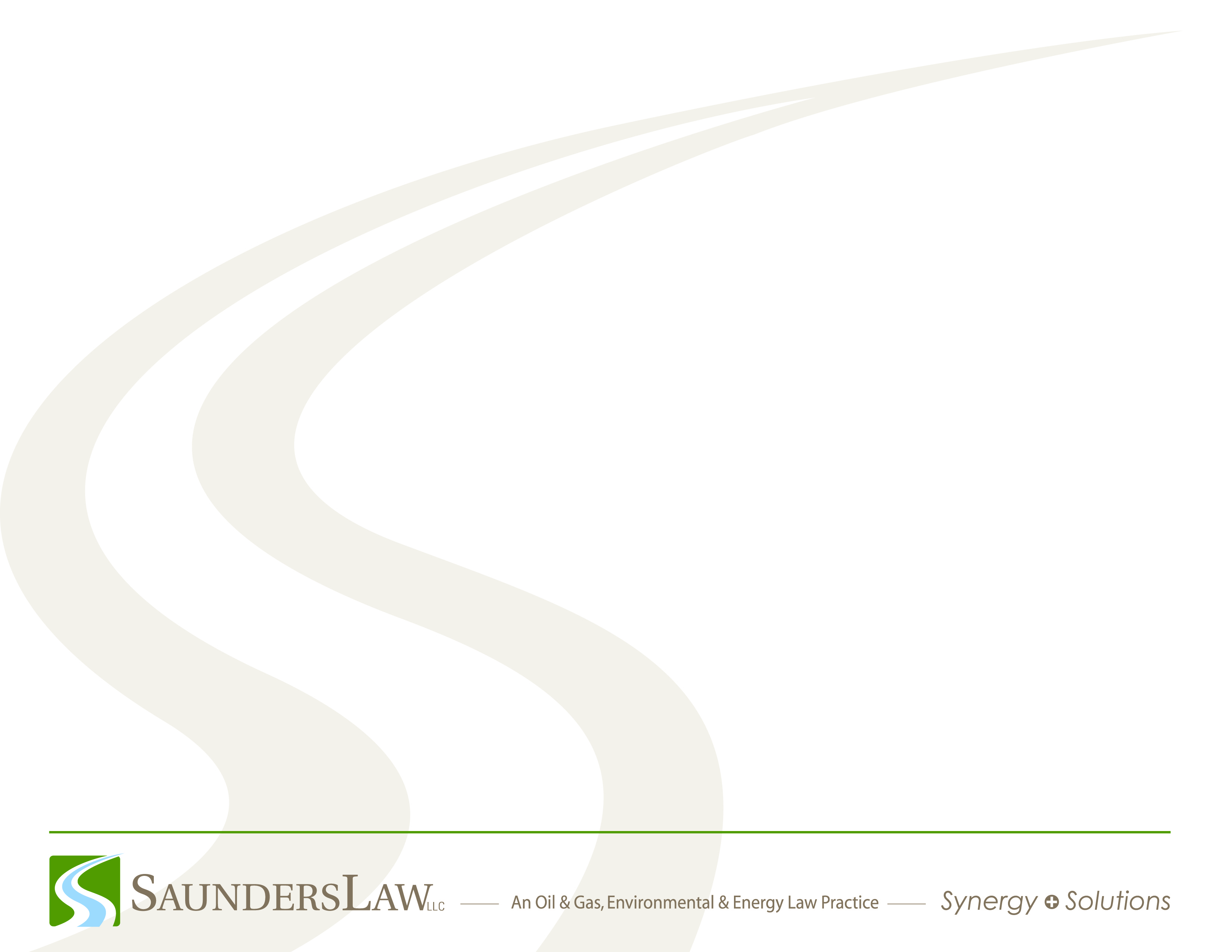 Count VIII
Act 13 grants power to PaDEP without the requisite authorizing language or sufficiently definite standards to restrain the exercise of a delegated administrative power- Article 2, §1 of the PA Constitution

Commonwealth Parties Countered
	Challenging standing … (limited success)
	Justiciability of Political Questions ... (no success)
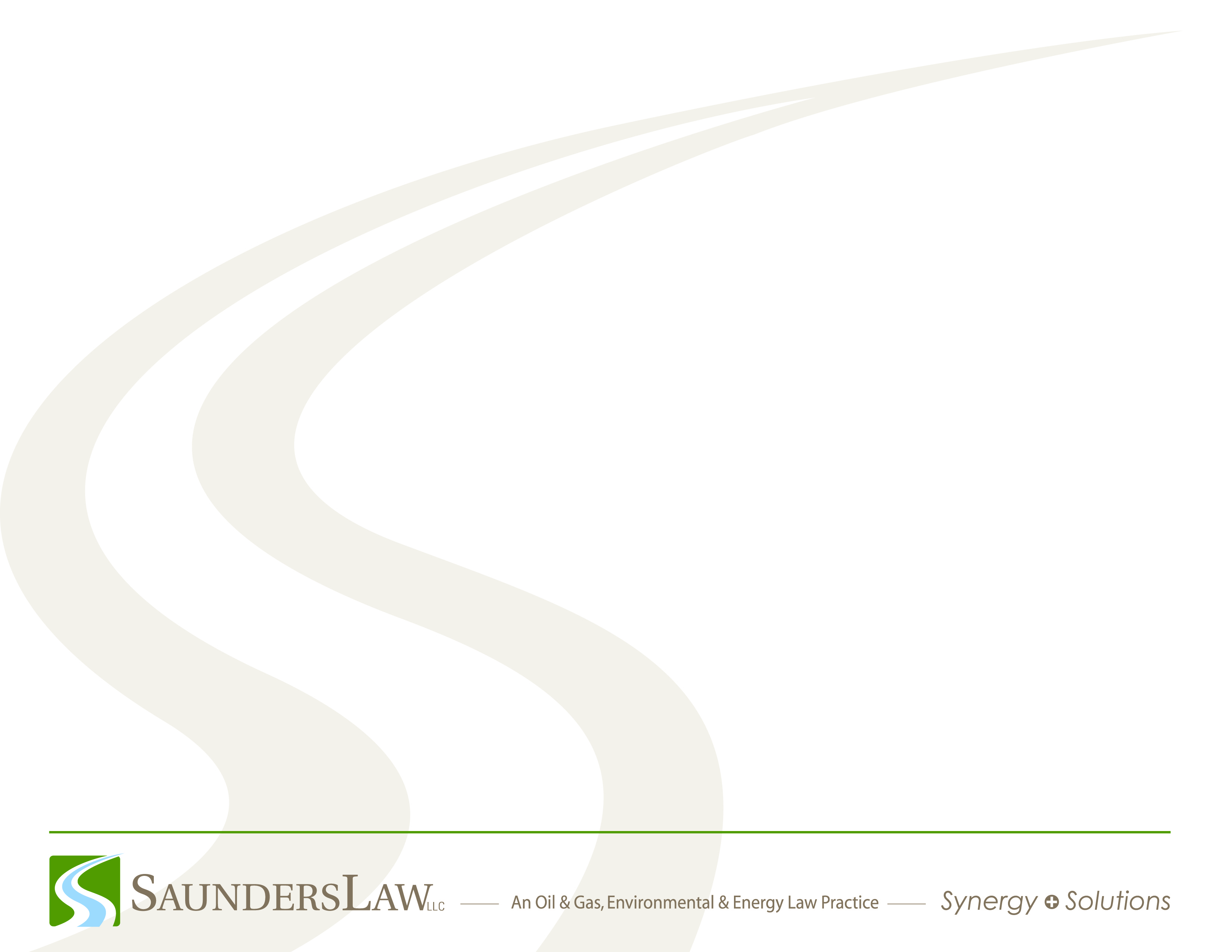 COUNTS I –IIISection 3304“Oil and Gas Operations” in all Districts
Commonwealth:
Municipalities must enact ordinances in compliance with §3304.  Municipalities are creatures of the creator-state
Petitioners:
Compliance with §3304 forces  incompatible uses in zoning districts established in MPC-required comprehensive plans
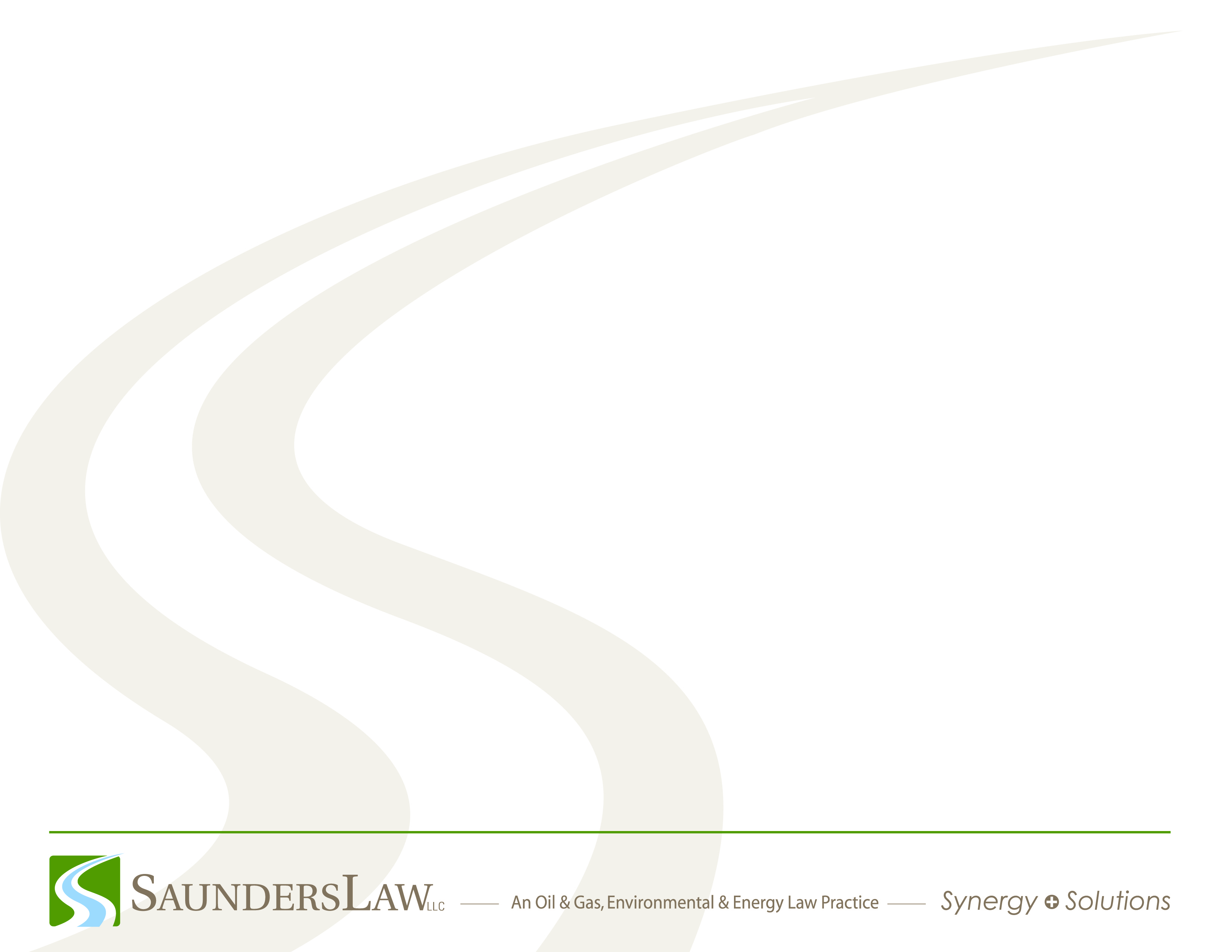 Majority Opinion
MPC prevents the “pig in the parlor instead of the barnyard” by mandating comprehensive plans

	Constitutionality of a zoning ordinance is governed by due process test – weighing property owners’ rights subject to zoning vs. the public interest to be protected

	The purpose of the ordinance must be directed toward the community as a whole
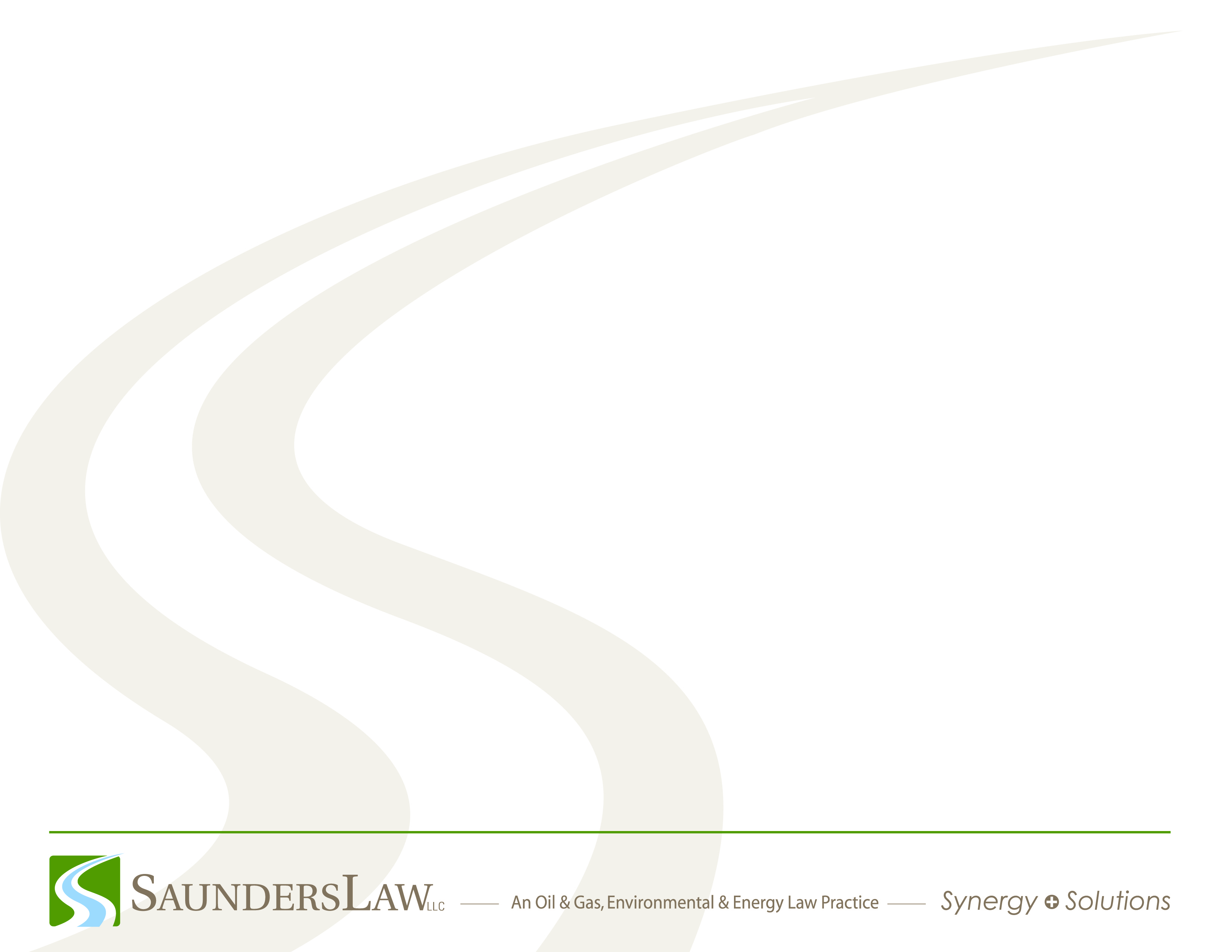 Majority Opinion
“Clash of Police Powers”
	
	Referring to Huntley and Huntley:

	Evaluate the objective of both provisions for which police power is the basis – what interests justify the exercise of each?

	Act 13 = optimal development of oil and gas resources

	Purpose of zoning is to foster uses of land that are consistent with local demographics
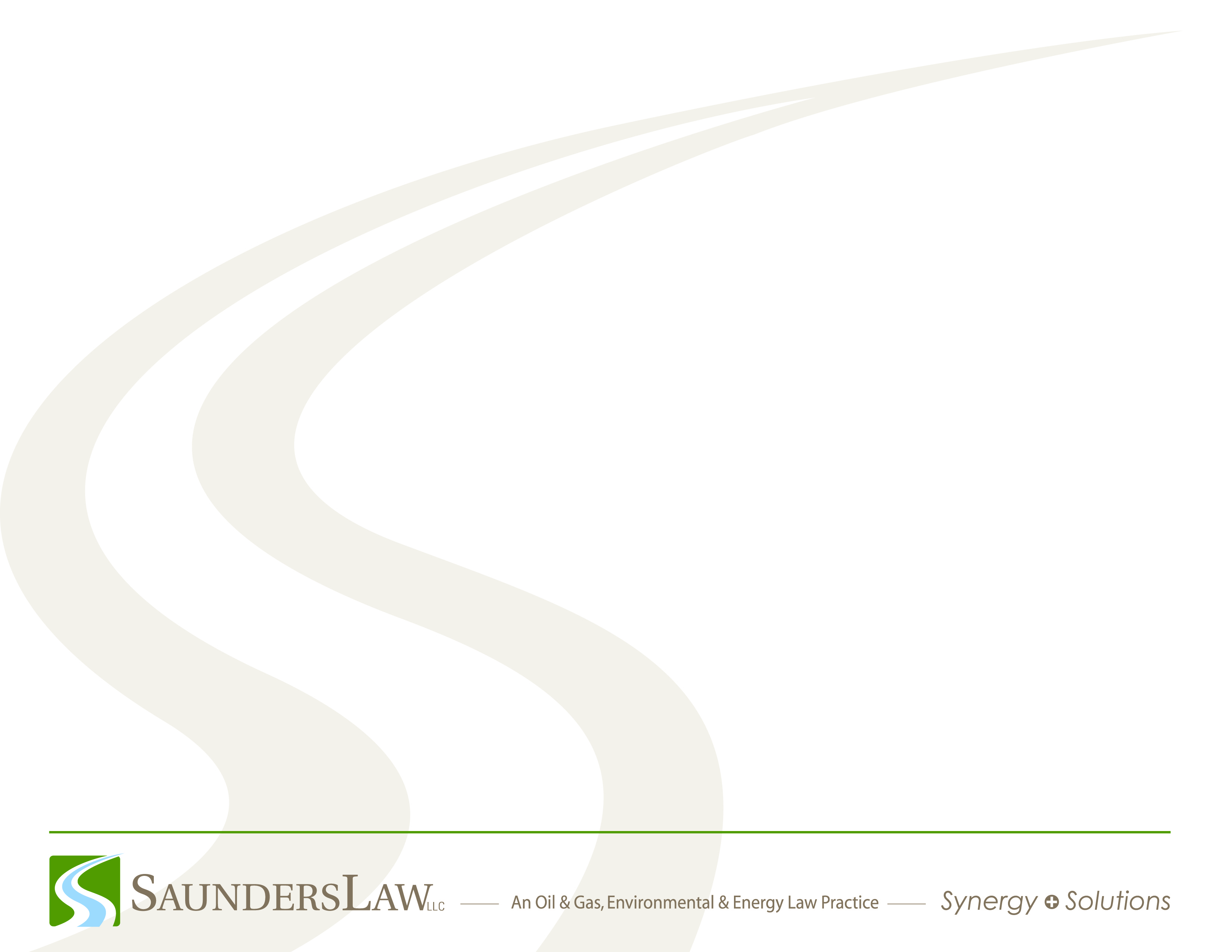 Majority Opinion
§3304 requires local governments to break with their plans for growth and development and violates due process

By complying with Act 13 the interests of neighboring property owners are harmed, will alter the character of districts and makes “irrational classifications”

Gas operations in all districts and application of industrial criteria to restrictions on height, noise, lighting, etc.

Changes required by §3304 do not serve the police power purpose of zoning ordinances mandating compatible uses
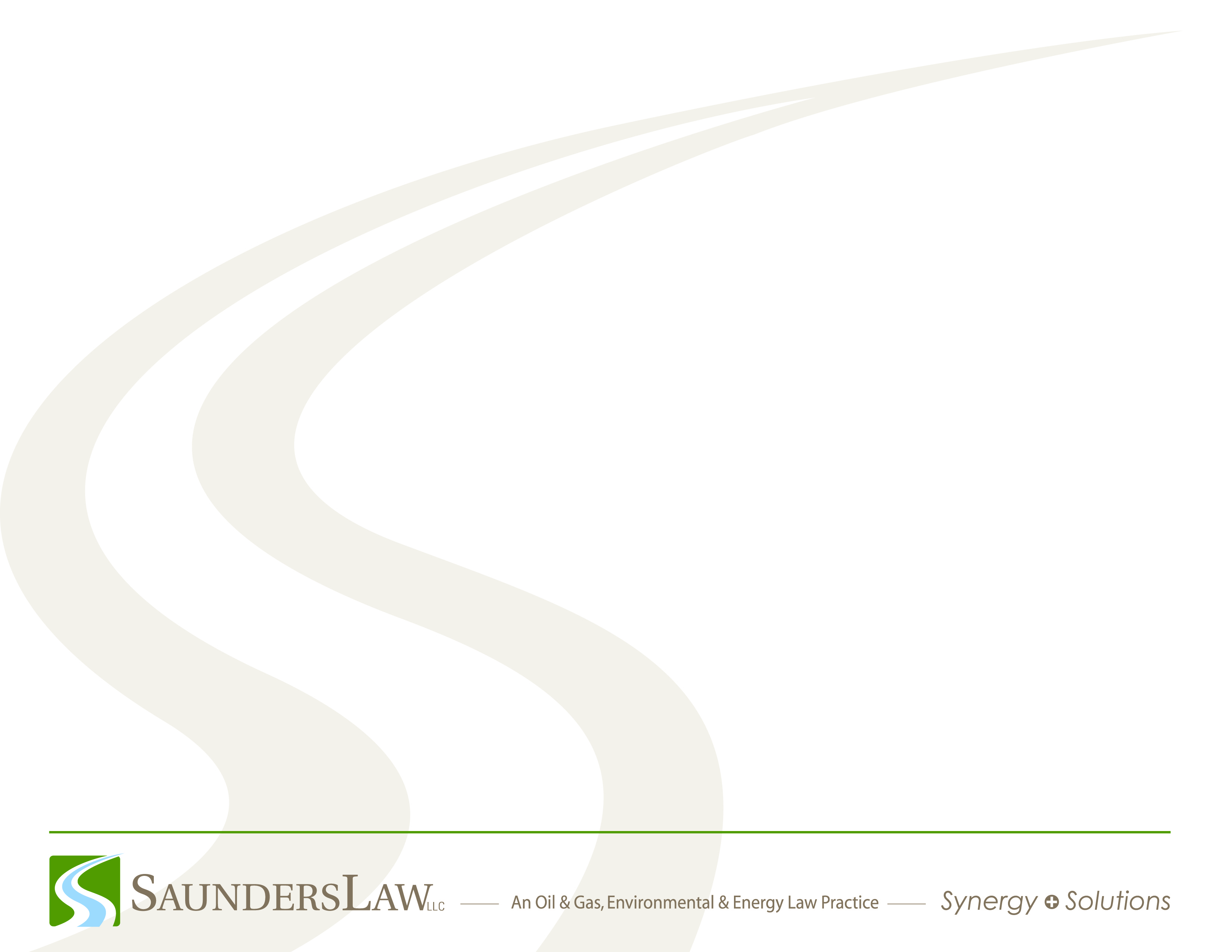 It appears that the majority of the Court simply picked between the two competing claims of police power to support its finding of a due process violation by Act 13

	Is there a legitimate basis to pick the municipal argument over that of the Commonwealth ???? Or the reverse???
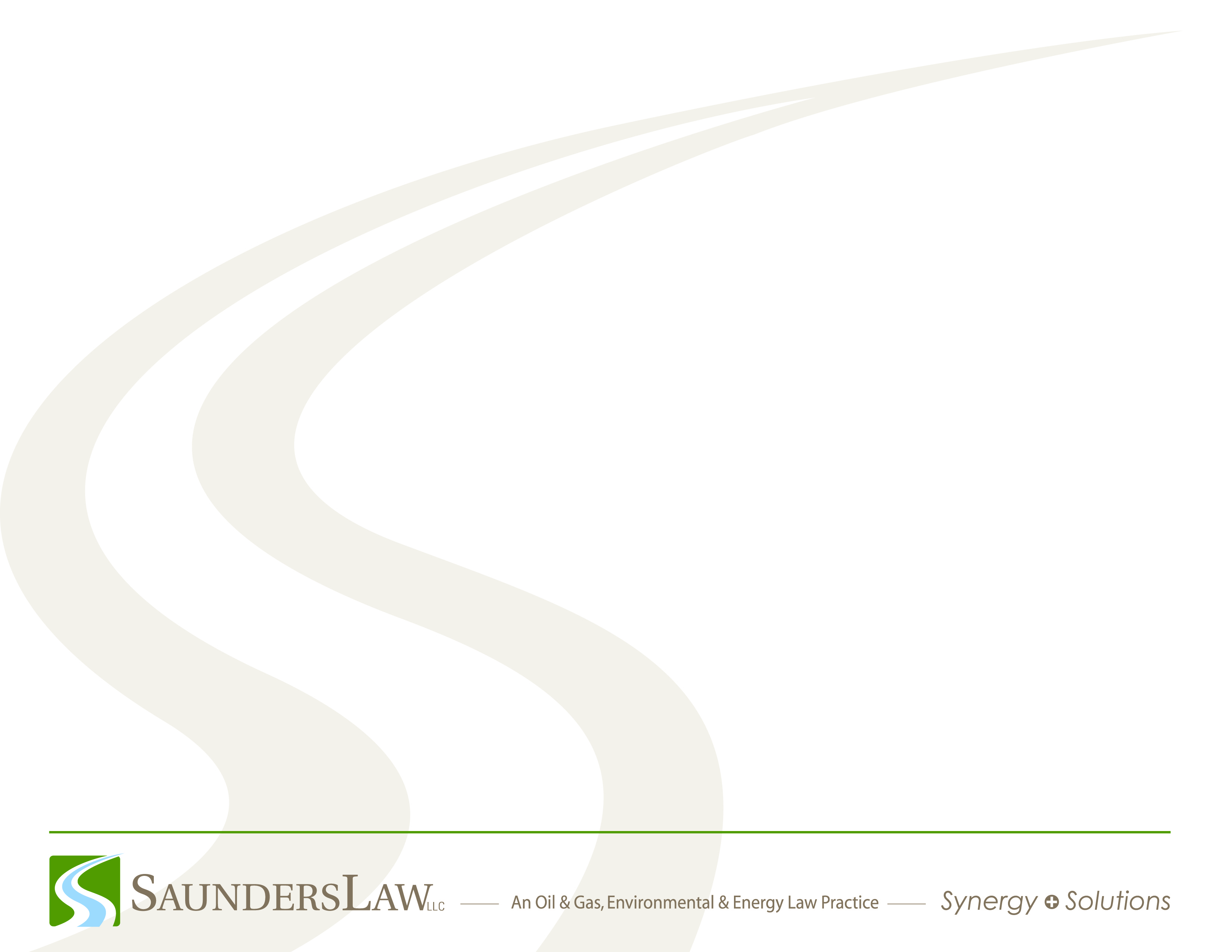 The Dissent’s Best Argument?
Footnote 1

Judge Brobson’s reading of the takewaway from Huntley v. Huntley:

Act 13 provides the clear guidance on the limits of preemption concerning regulation of oil and   gas activities left open in Huntley
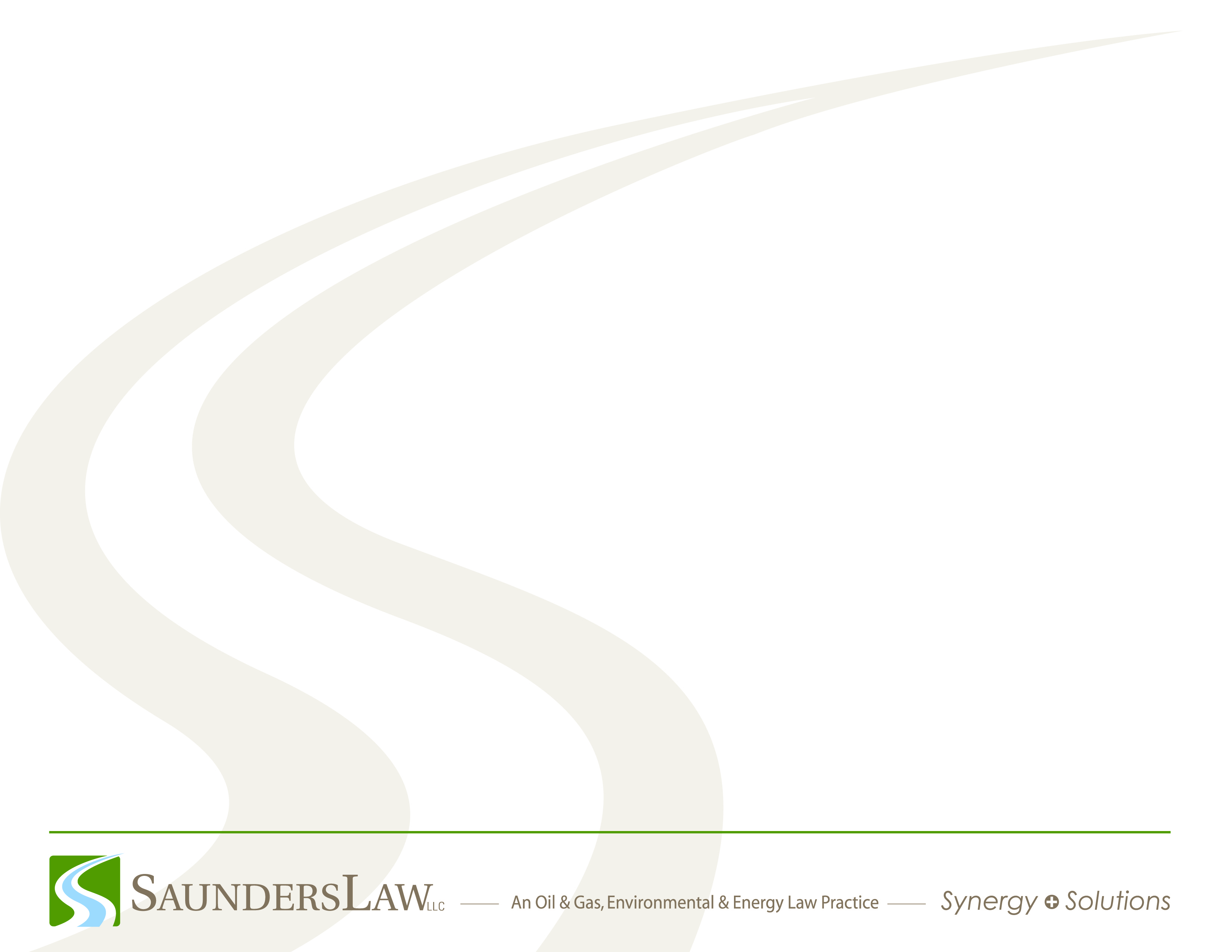 COUNT VIIISection 3215(b)(4)Failure to Restrain Delegated Power
Petitioners:
Inadequate guidance and limitations on PaDEP’s use of setback waiver authority for oil and gas wells from waters of PA
Commonwealth:
Standards for use of waiver power  are found in §3302 – optimal oil and gas development consistent with health and safety
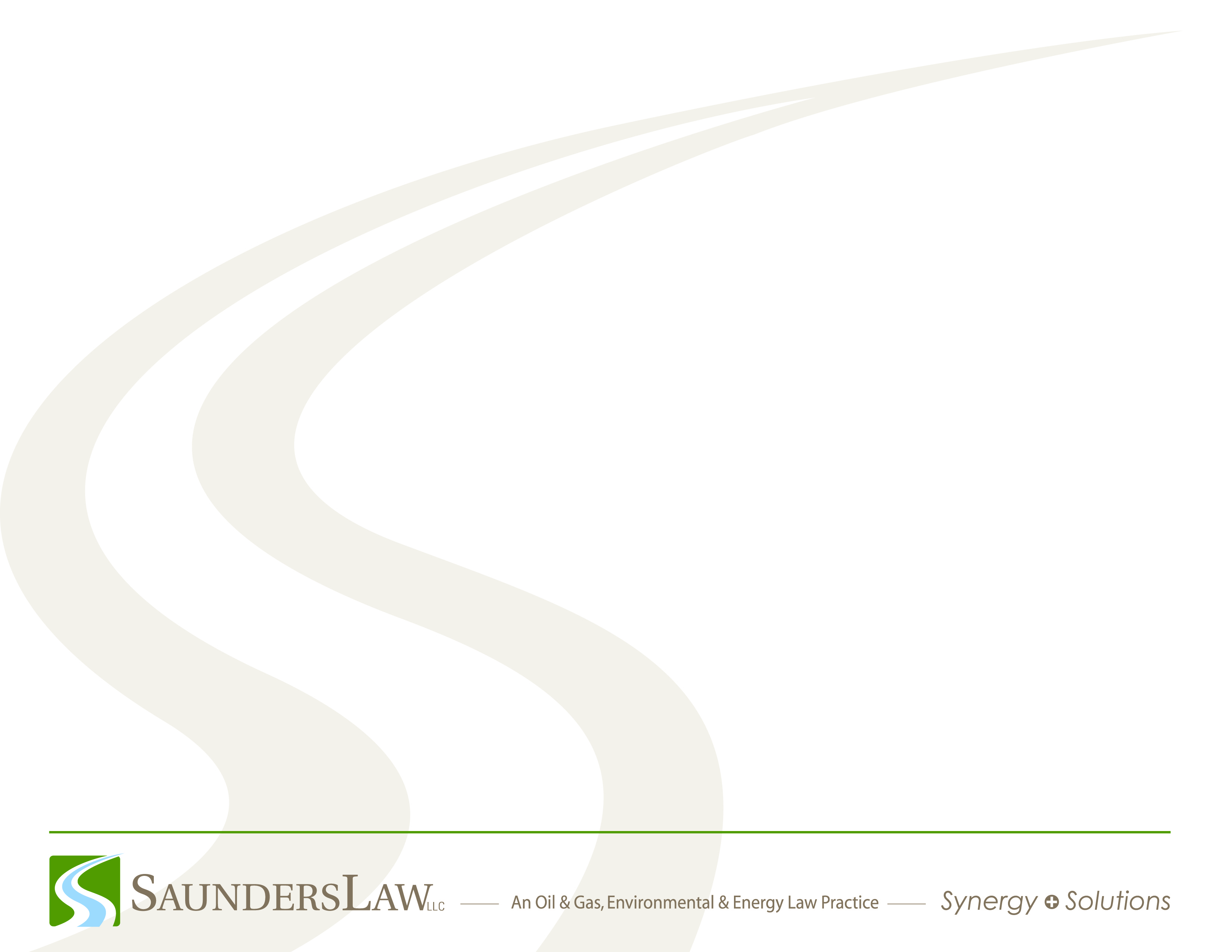 Majority Opinion
While 3215(b) establishes setbacks for oil and gas operation near wetlands and waterways §3215(b)(4) mandates that PaDEP waive the same on submission of a plan that identifies additional protective measures

These are general provisions that don’t provide the necessary guidance for when use of the waiver authority is appropriate
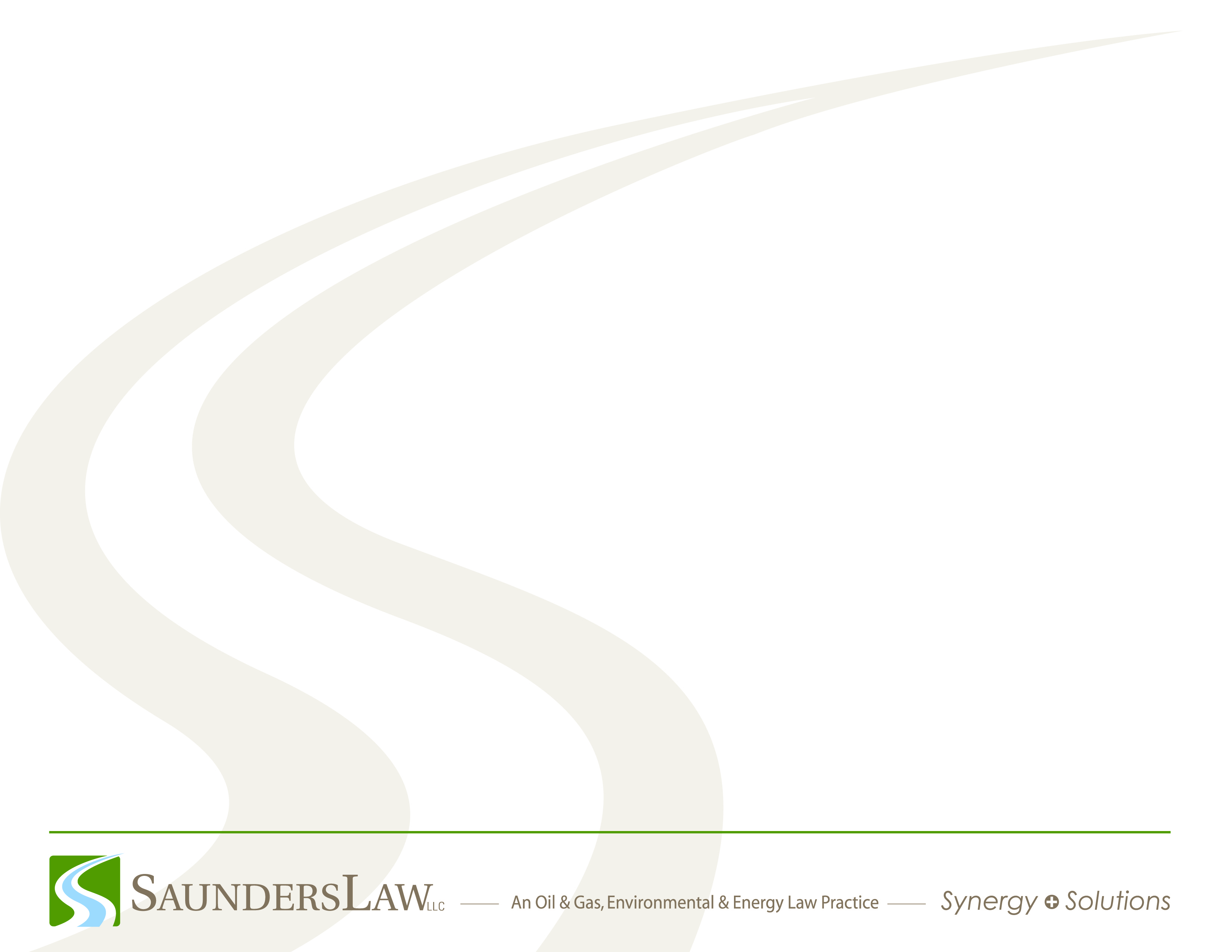 Result at the Commonwealth Court
Petitioners’ Motion for Summary Relief as to §3304 granted

 Section declared null and Commonwealth permanently enjoined from enforcing

 Remaining provisions of Chapter 33 enforcing §3304 (other than §§3301 – 3303) are also enjoined

 Petitioners granted summary relief as to §3215(b)(4)
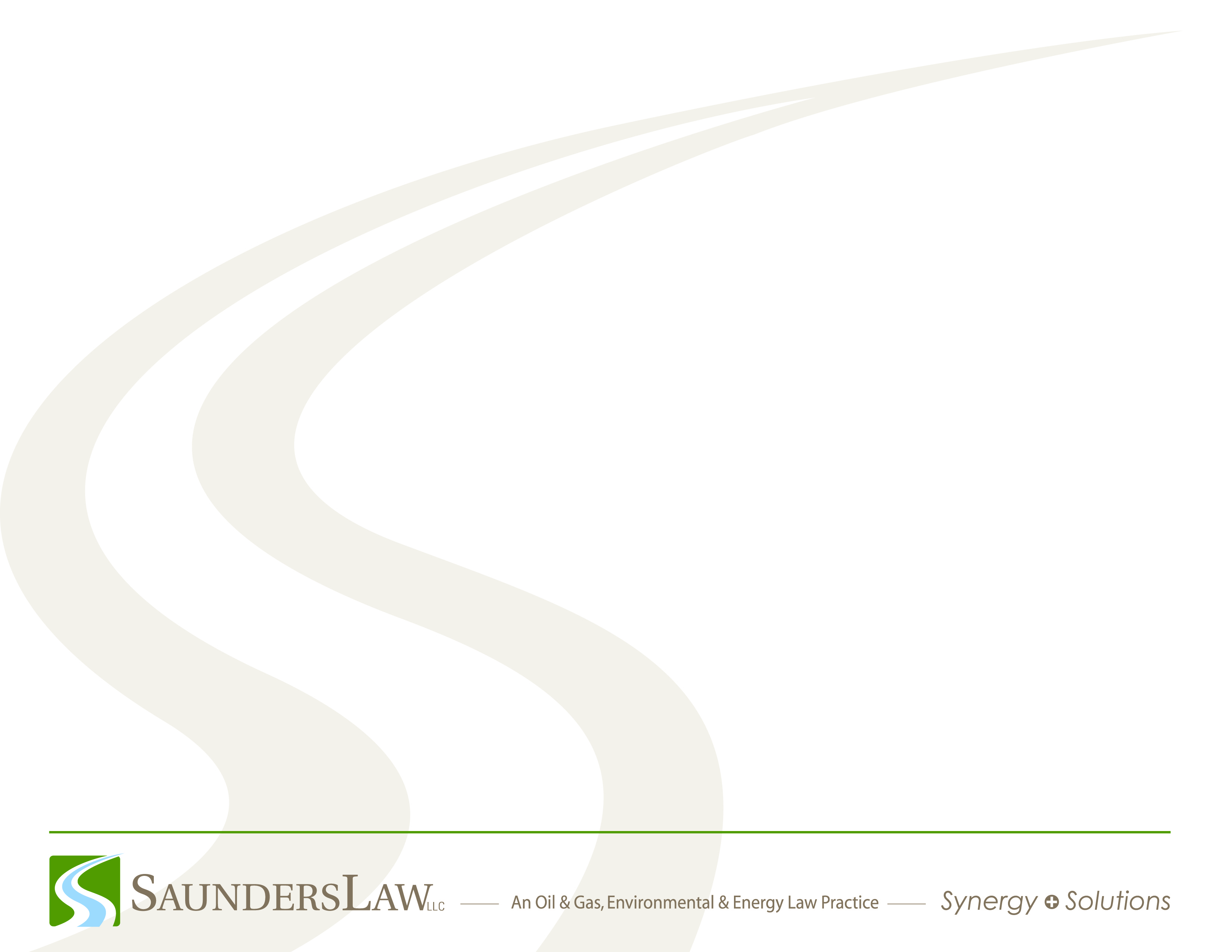 IV.   Appeal to Supreme Court(what’s next?)
Decision on granting the Appeal

Questions Presented

Request for Expedited Consideration

October conference in Pittsburgh

Decision?
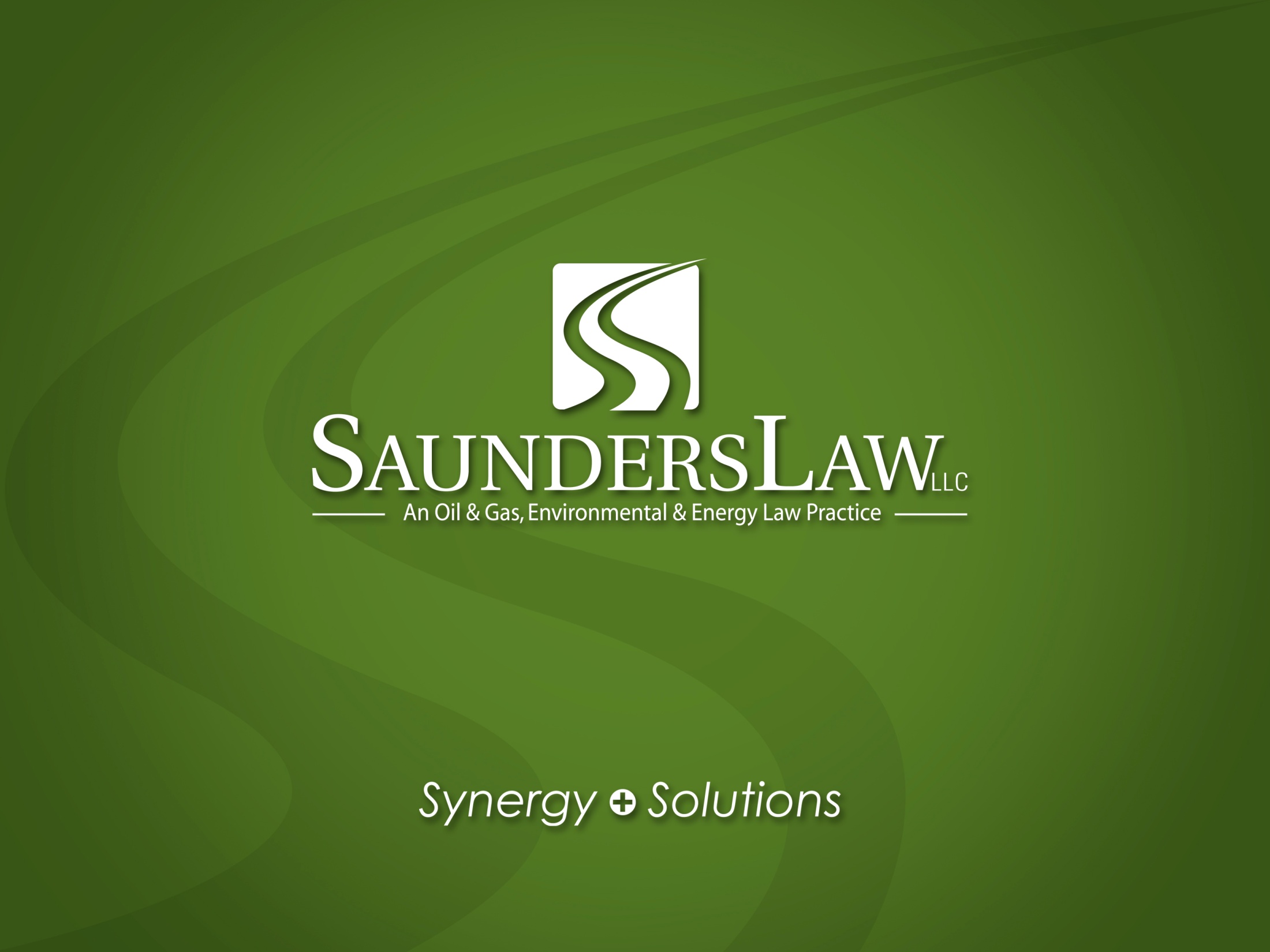